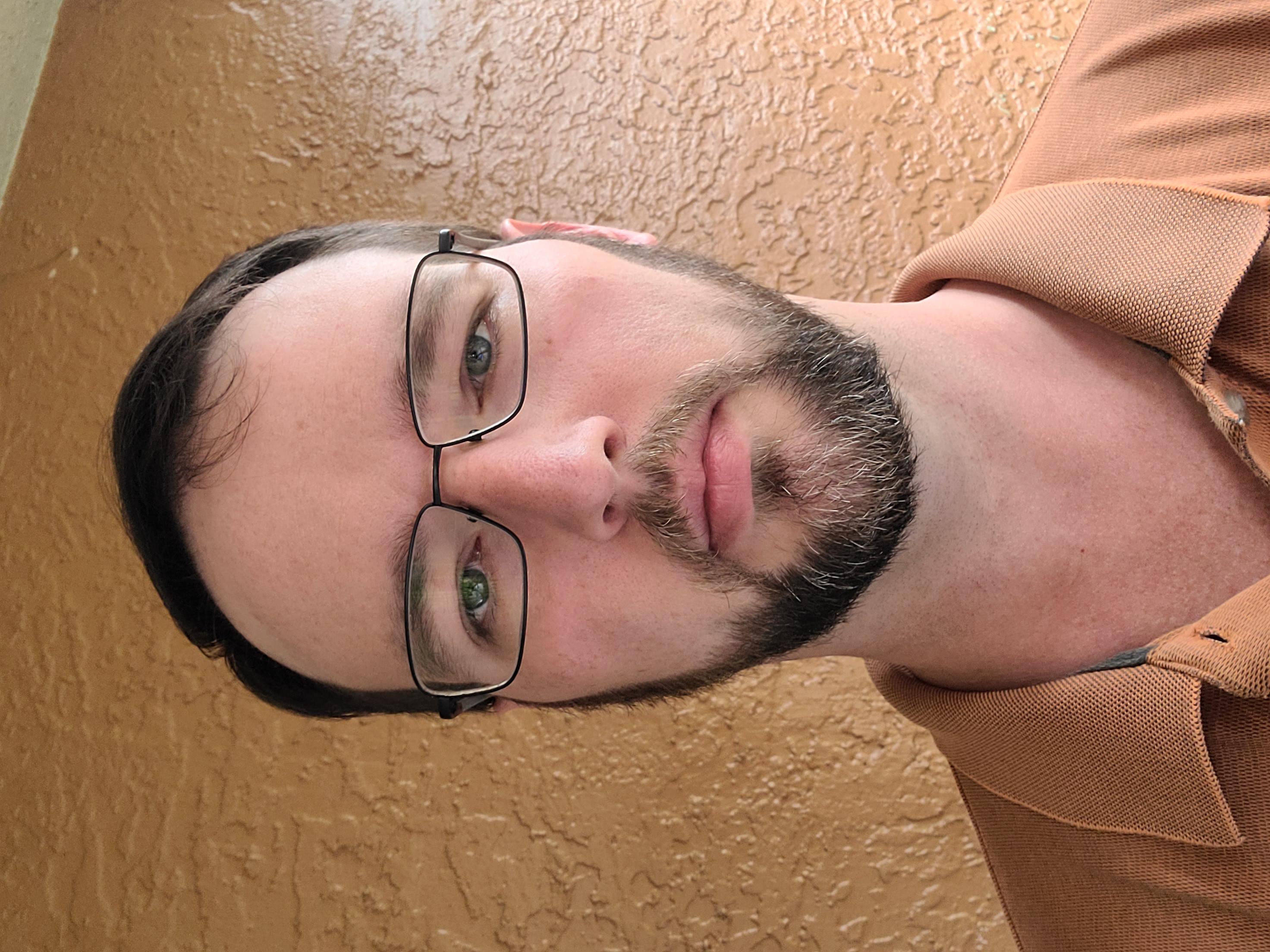 2-Cycle Power System
Group 37:
Alexander Carpenter
Brian Dunsmore
Christian Cruz Paez
Yonder Salomon
Motivation
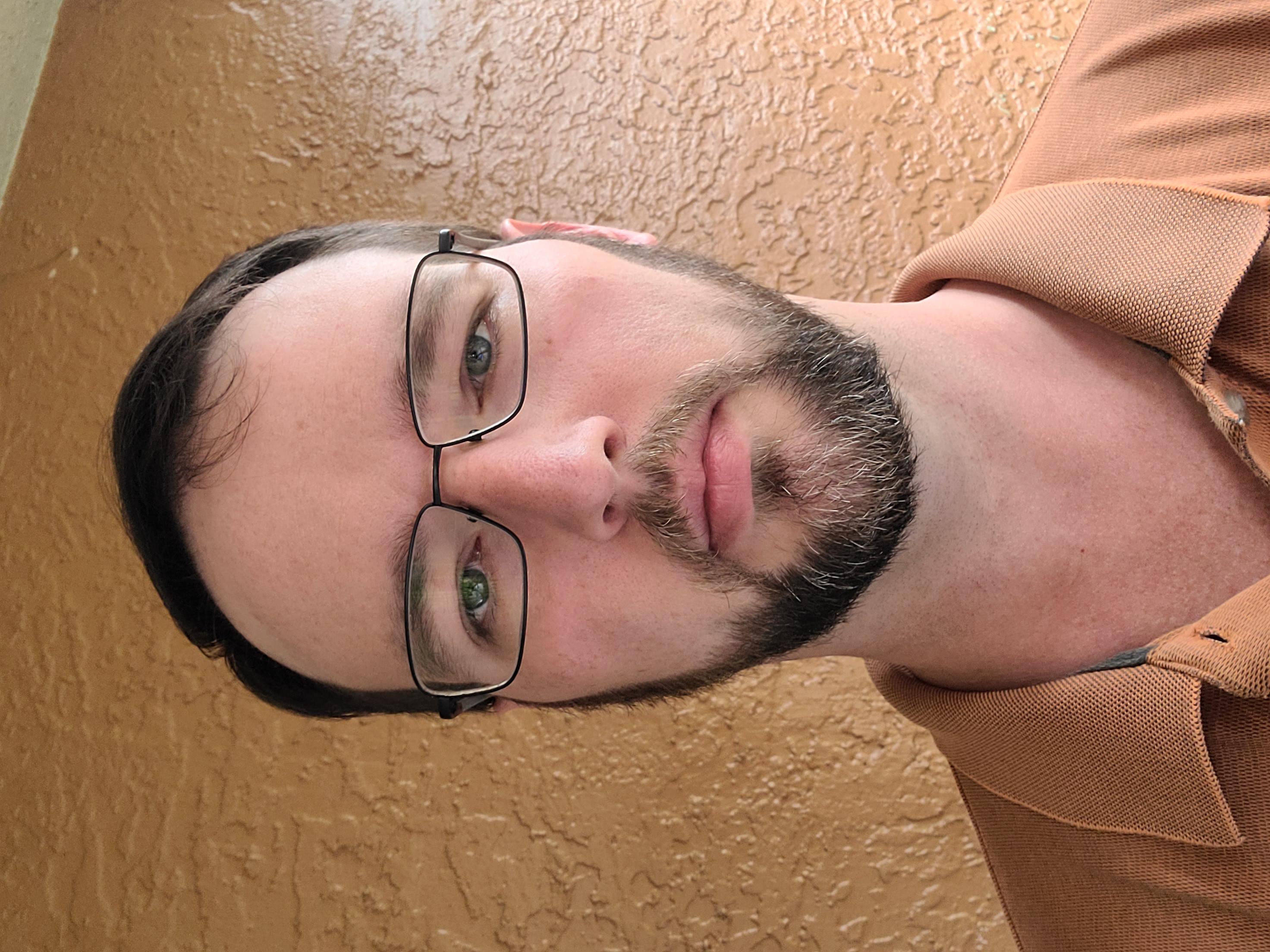 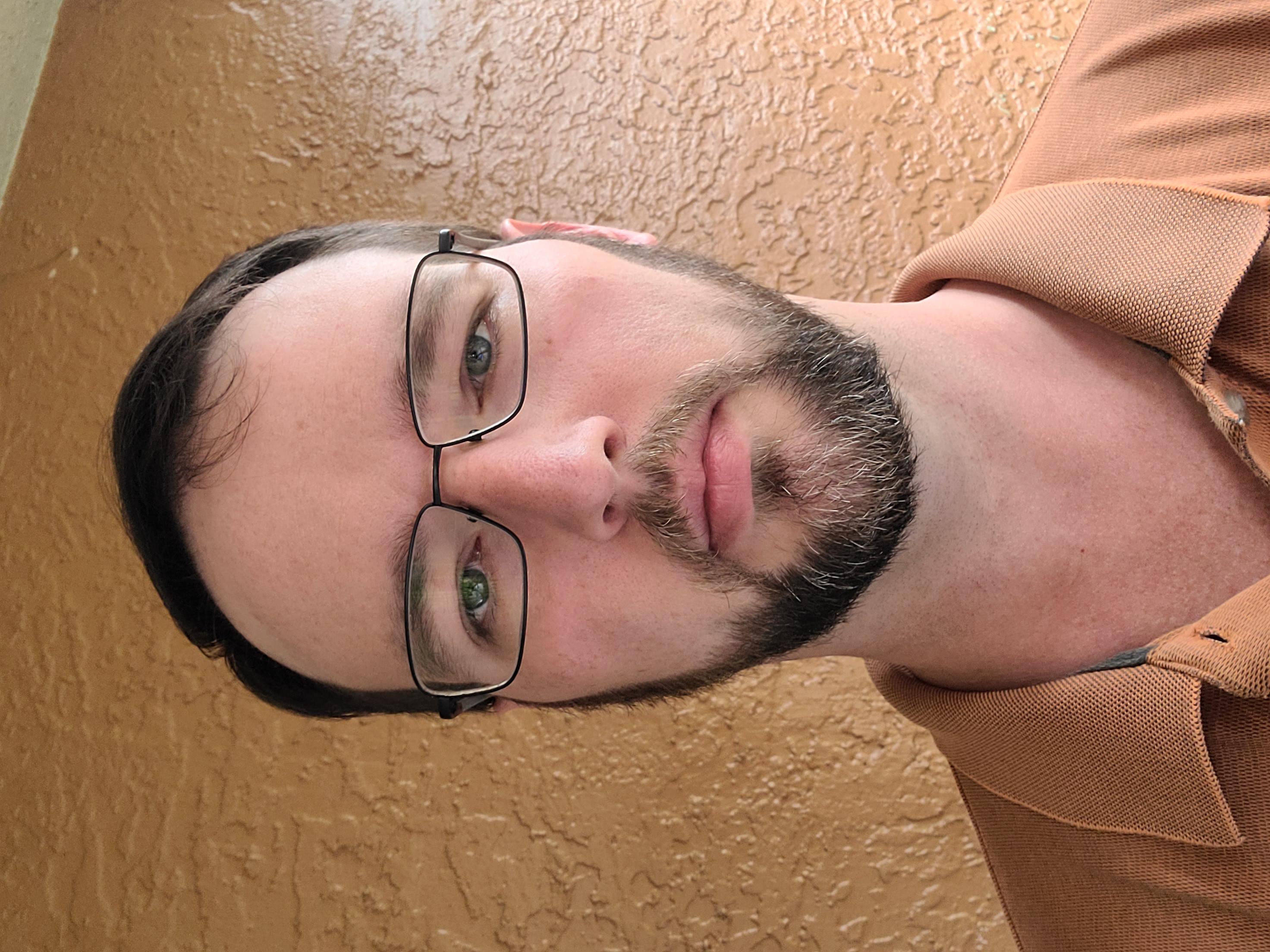 Goals and Objectives
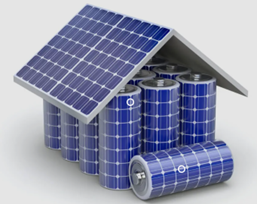 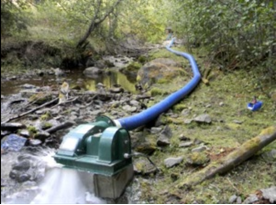 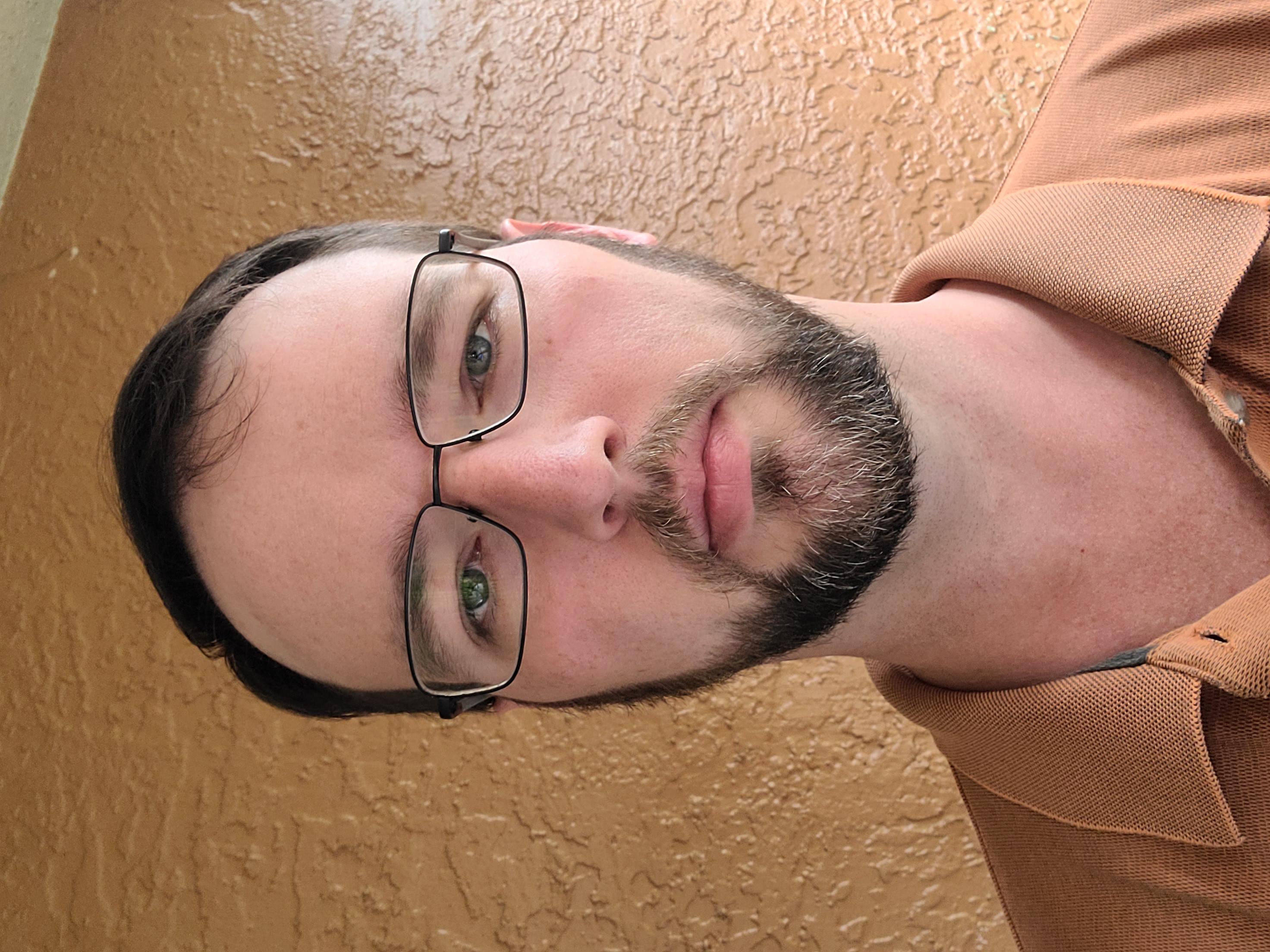 Specifications
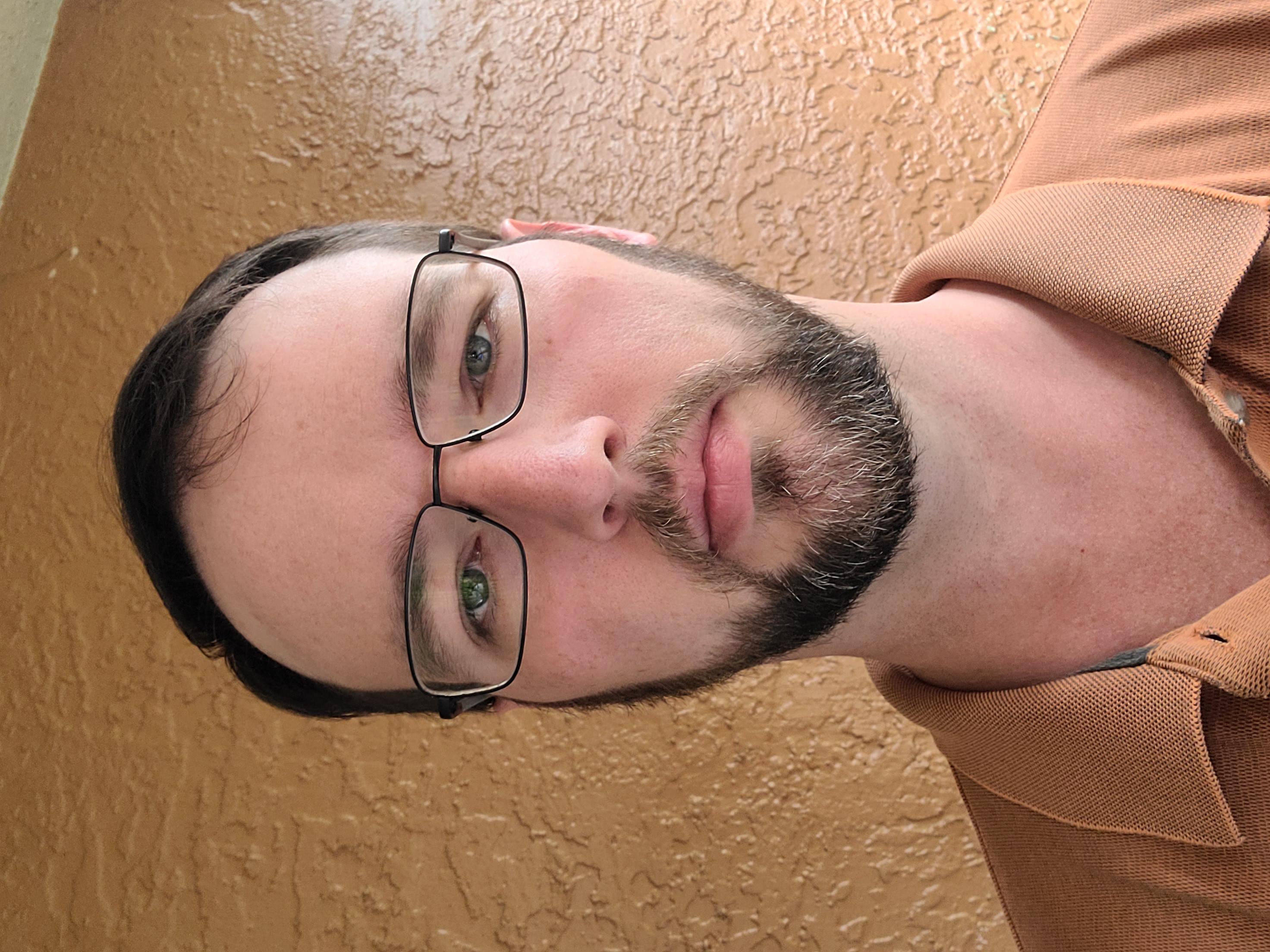 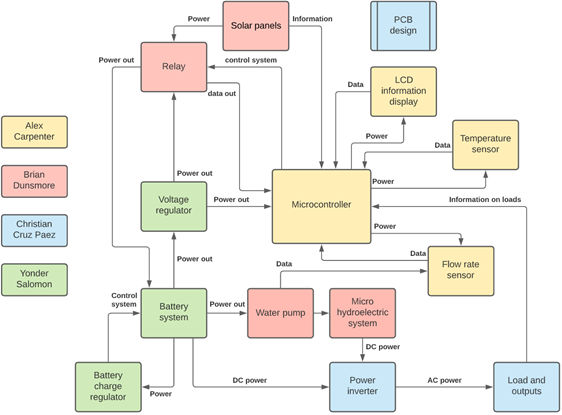 Overall block diagram
Solar Panels
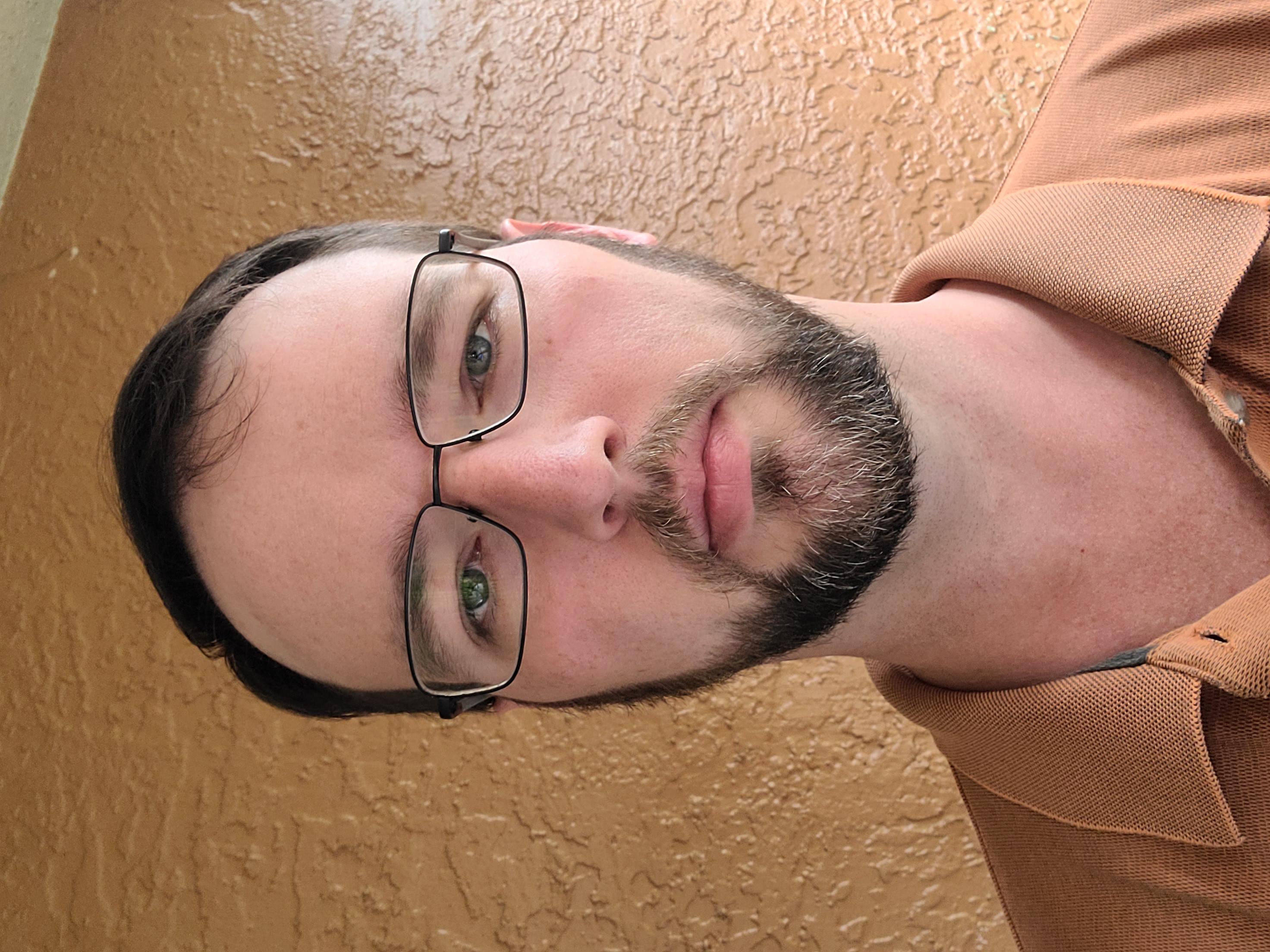 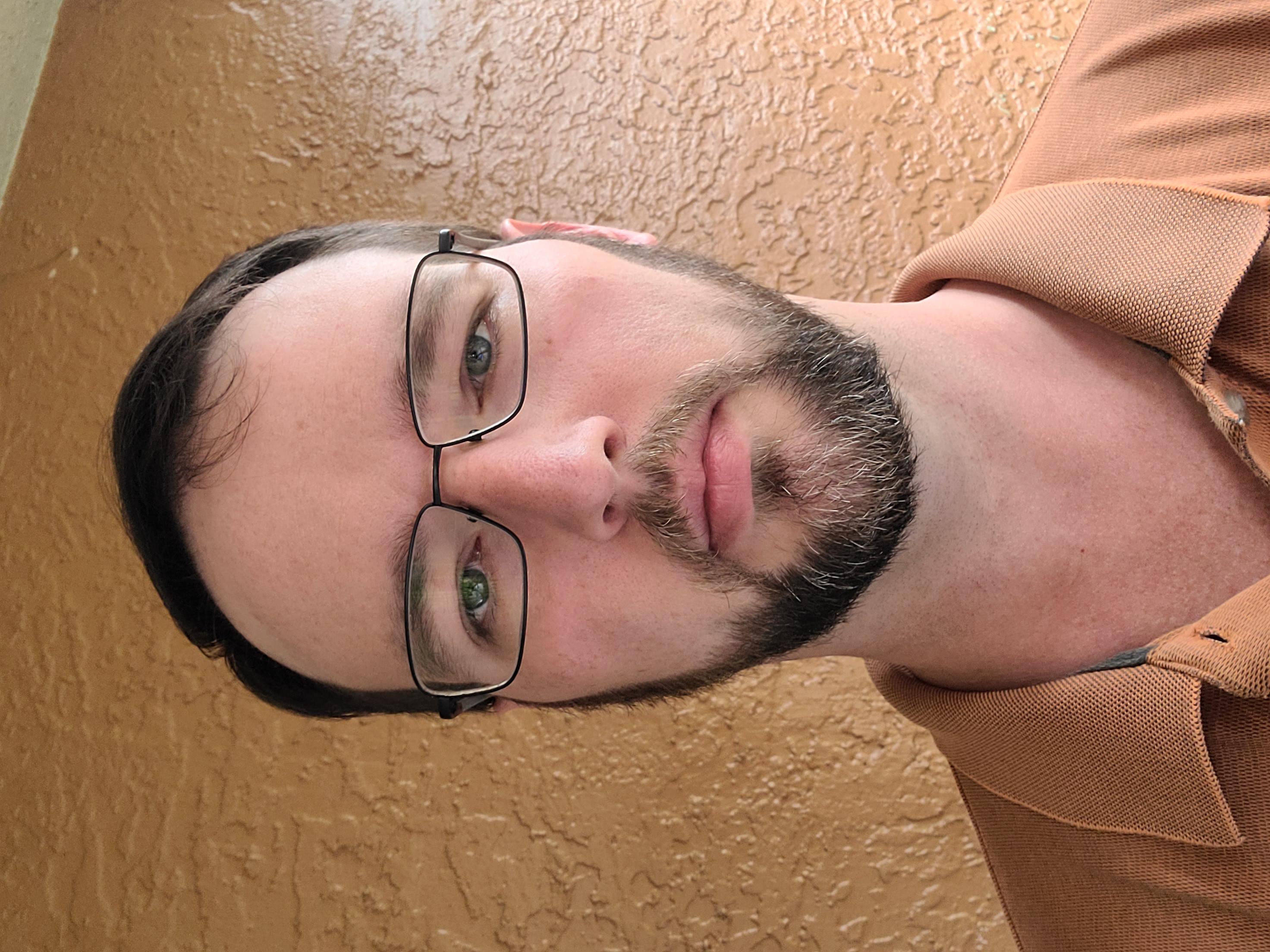 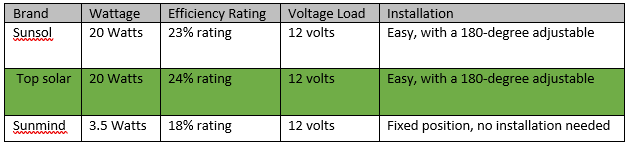 Panel comparison
Water pump
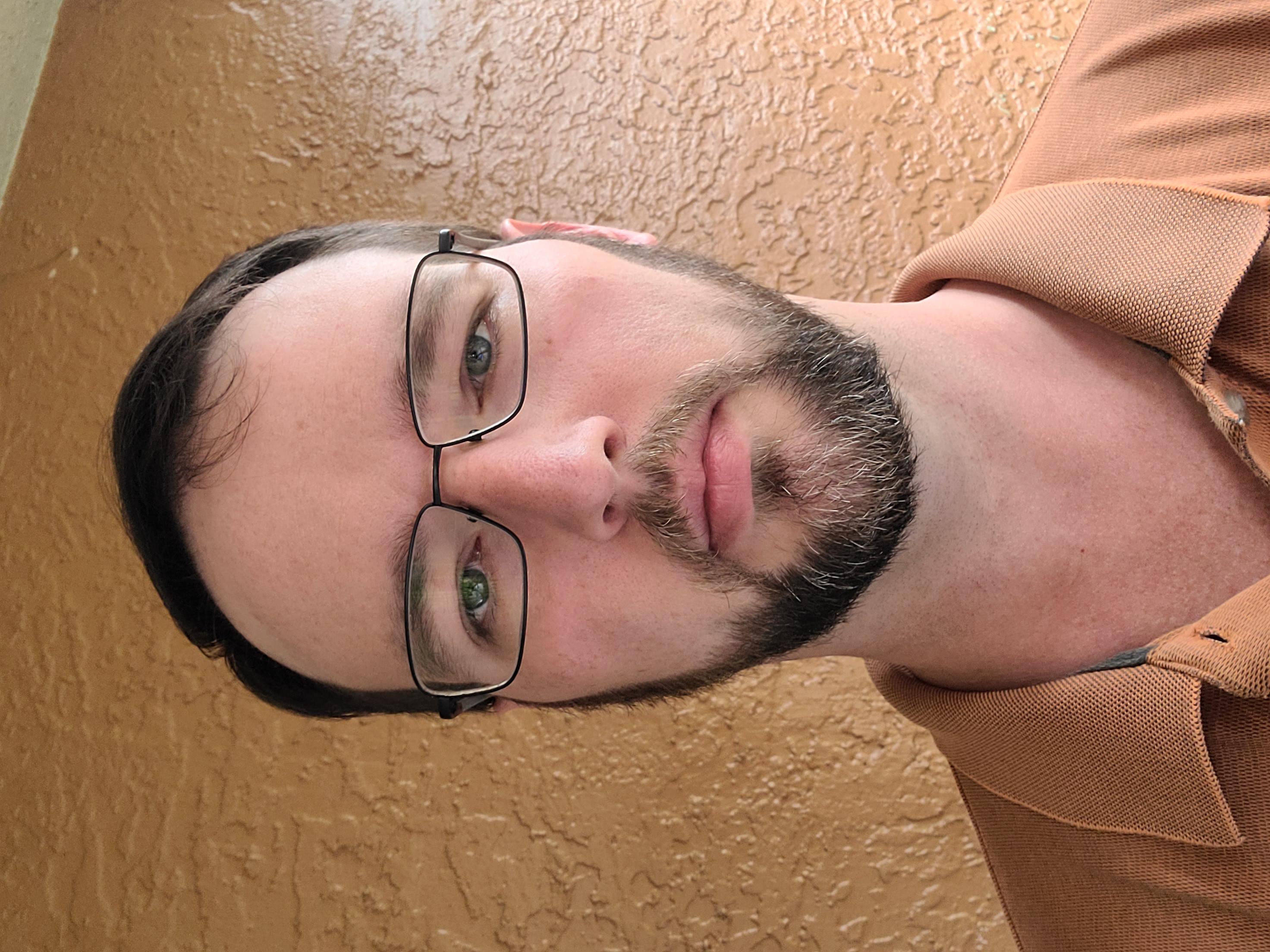 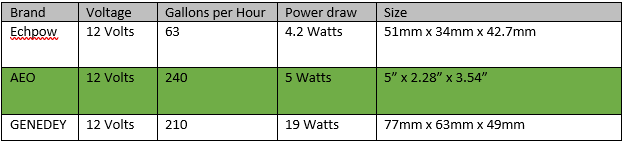 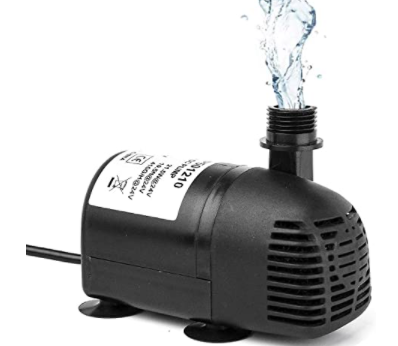 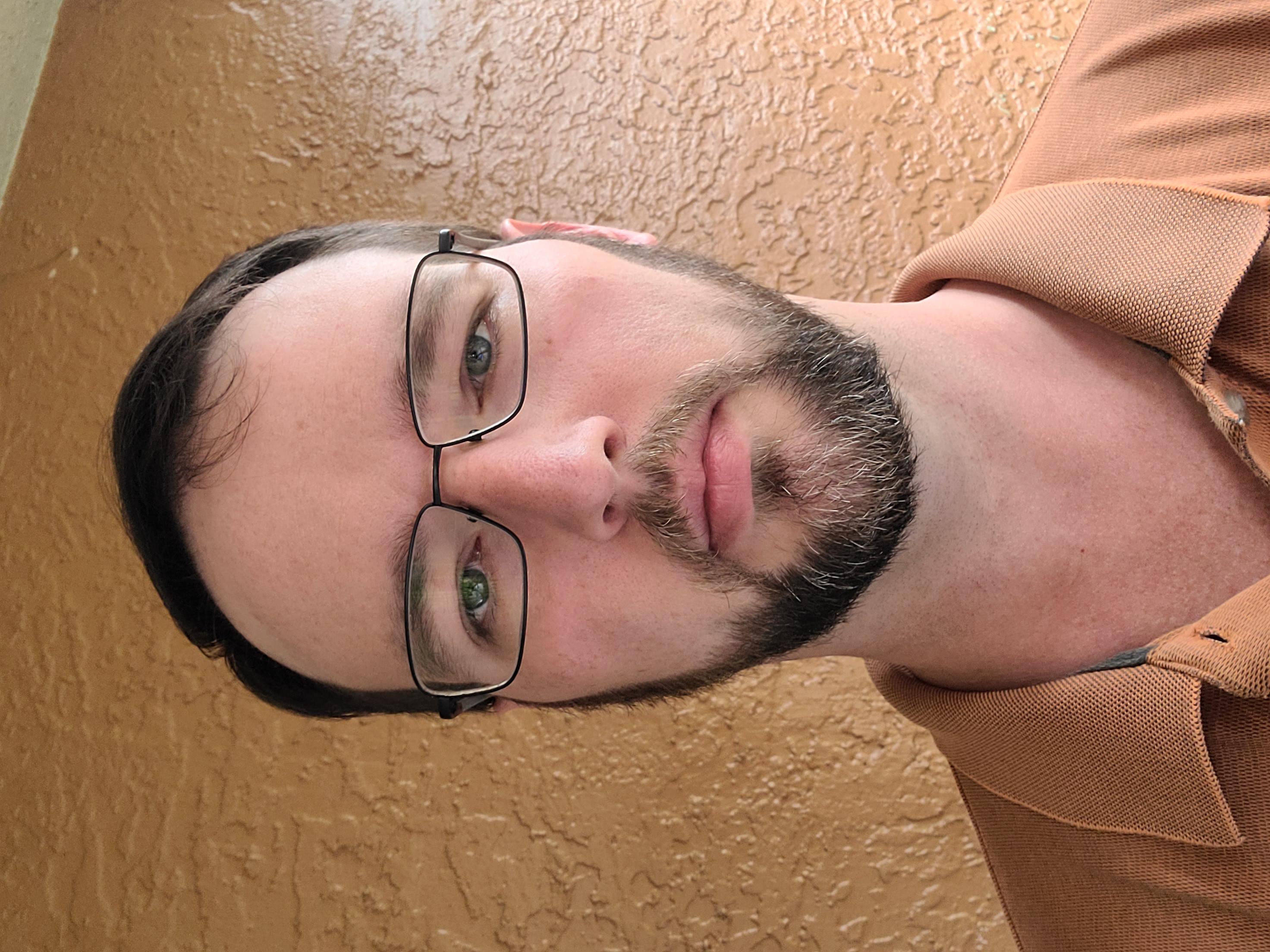 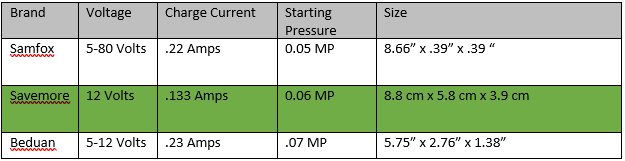 Hydro Generators
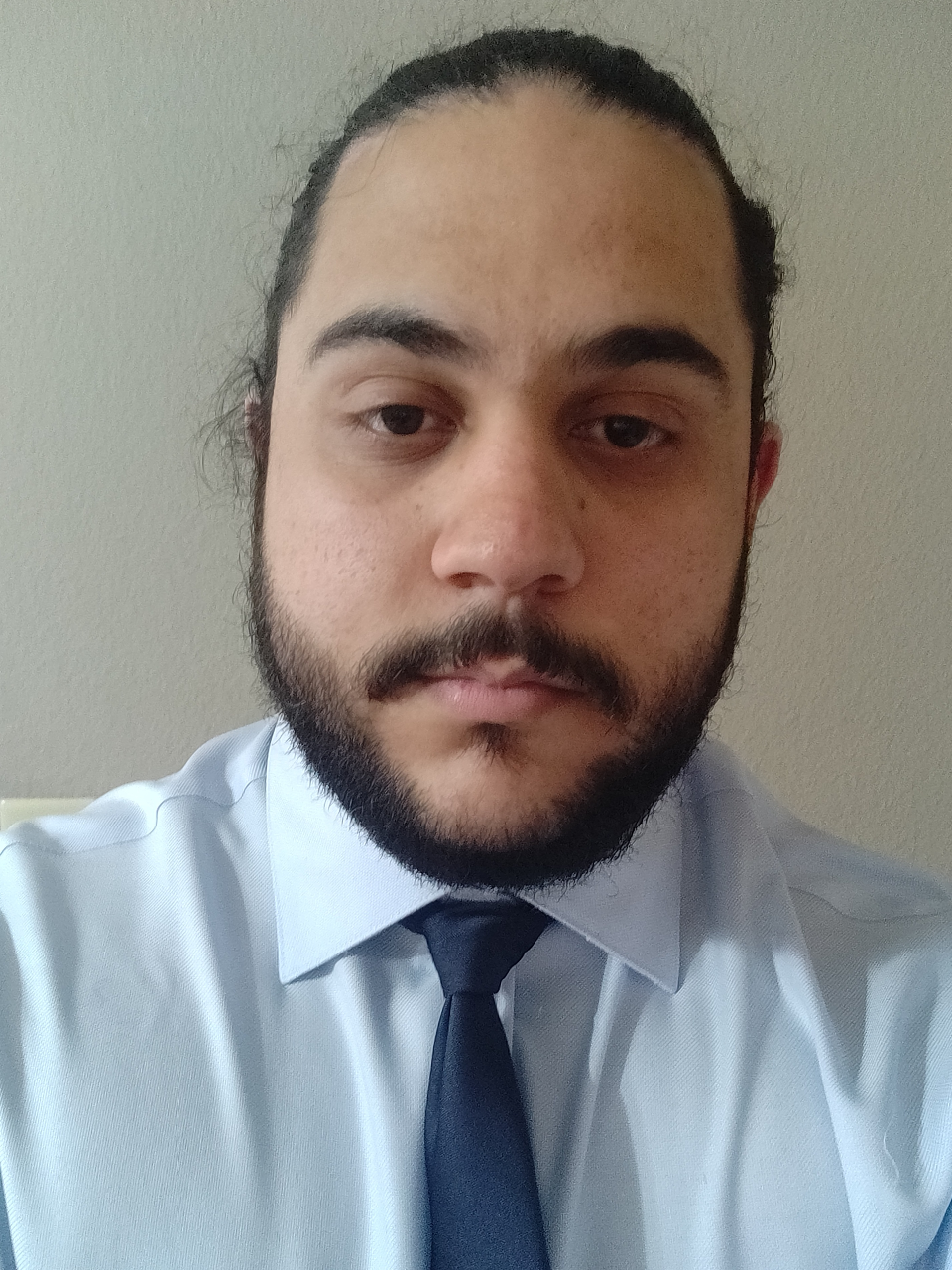 Battery comparison
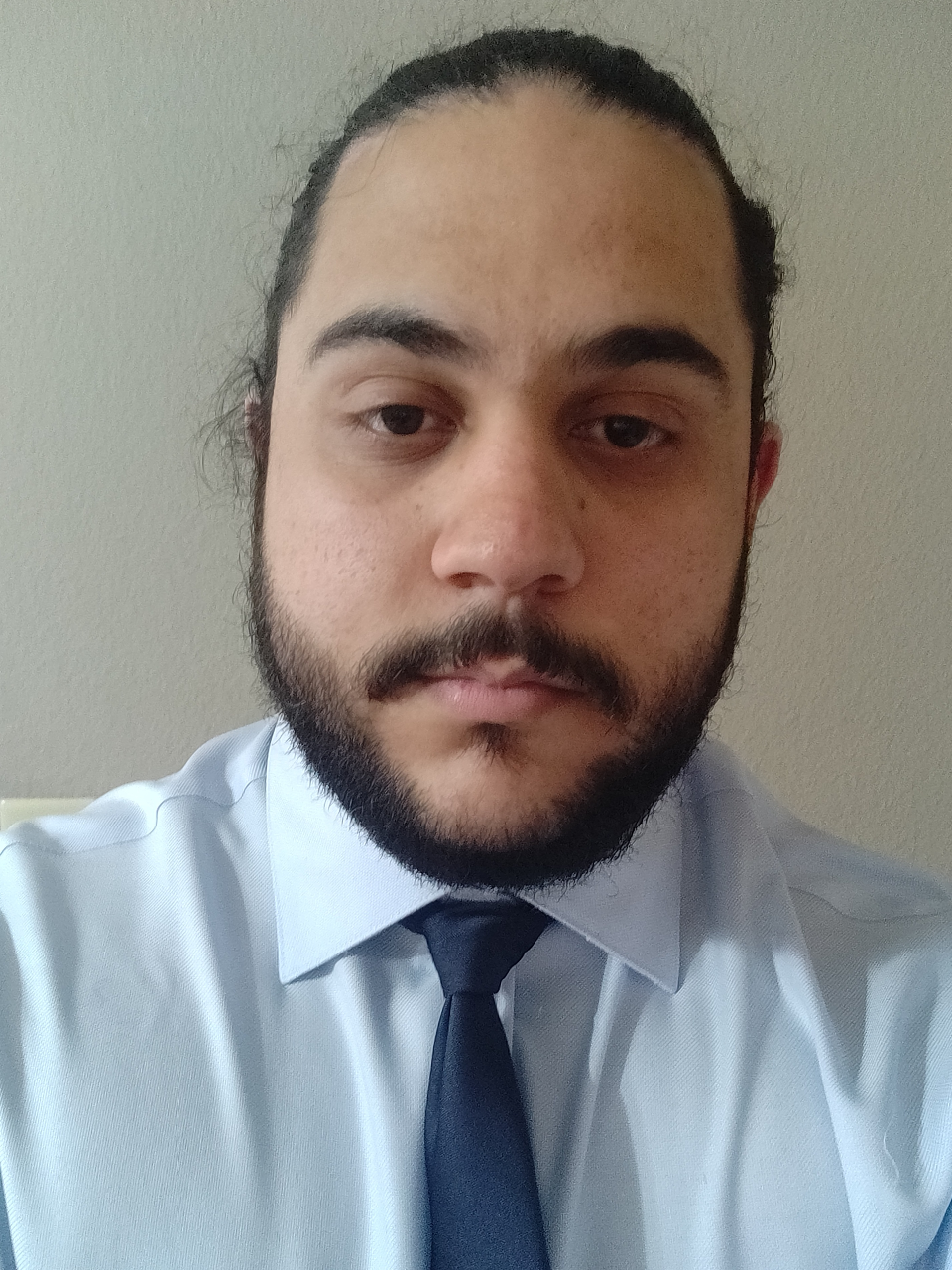 Charge controller
Battery charger IC
Charge controllers are essential for safety
Charge controllers help charge more efficiently
Gives us accurate data to pull from
Ultimately too expensive
Also allows for safety in our system
Allows for an aspect of design
Gives data through the IC
Cost effective and cheap
Common and accessible part from TI
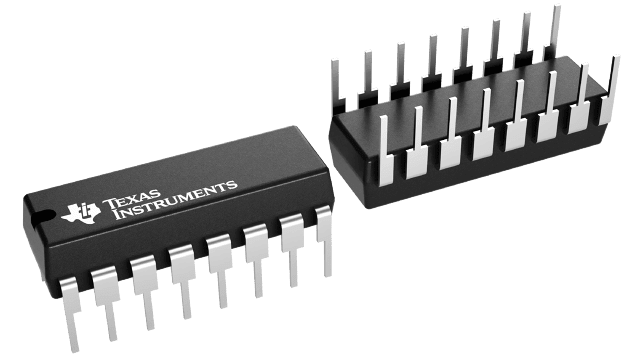 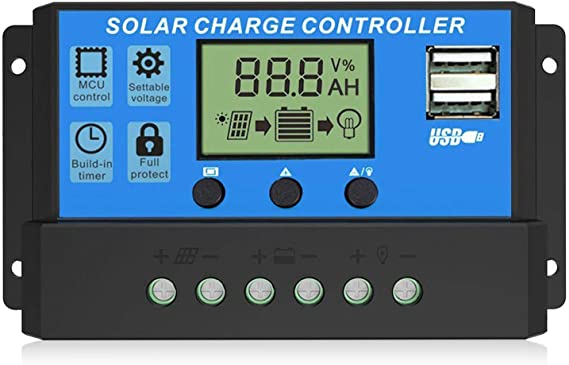 High Level System Architecture
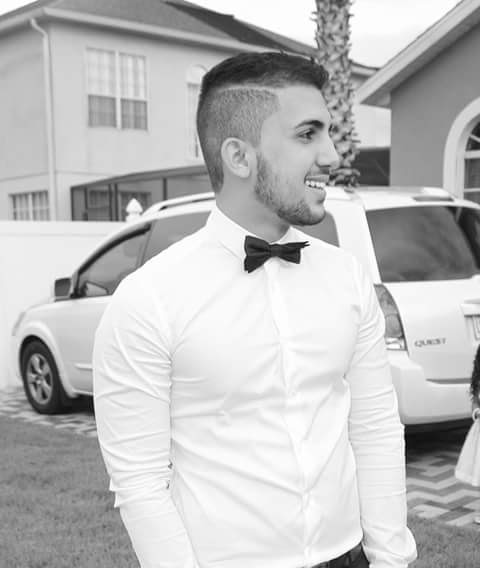 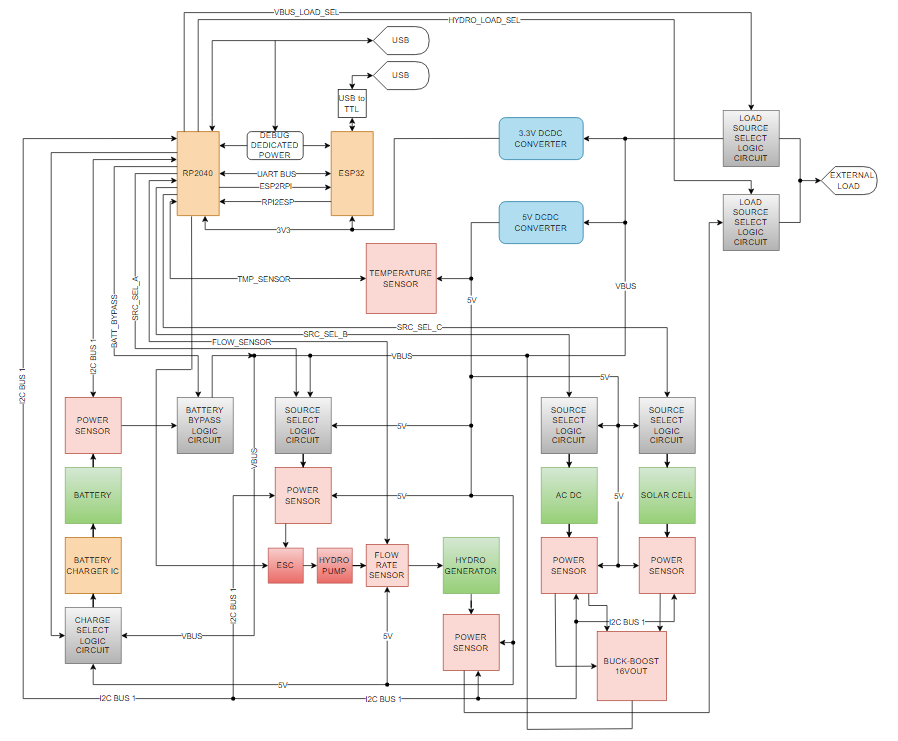 FET Based Logic Circuits
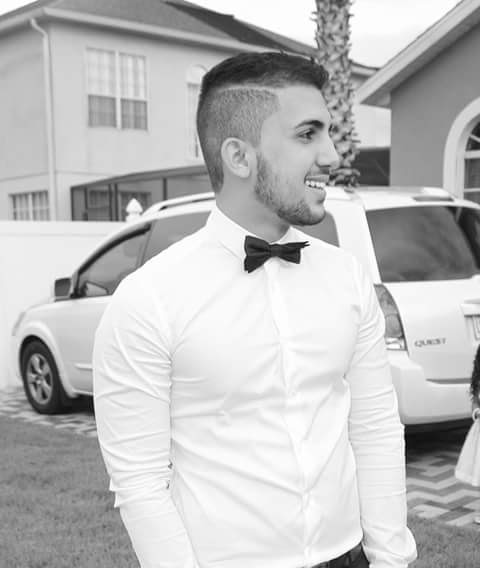 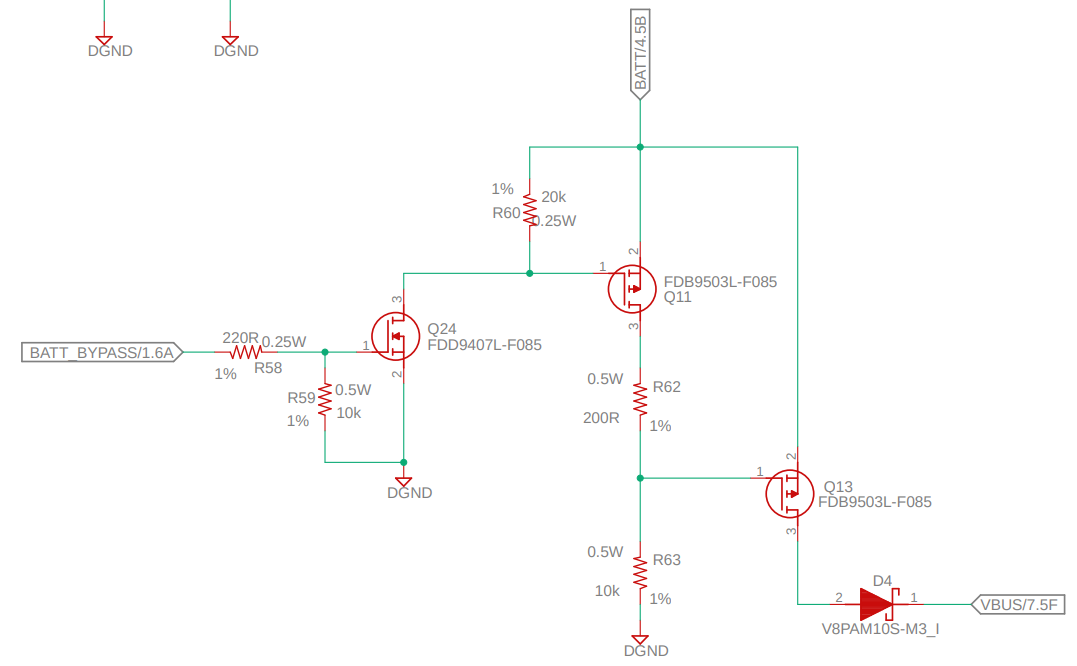 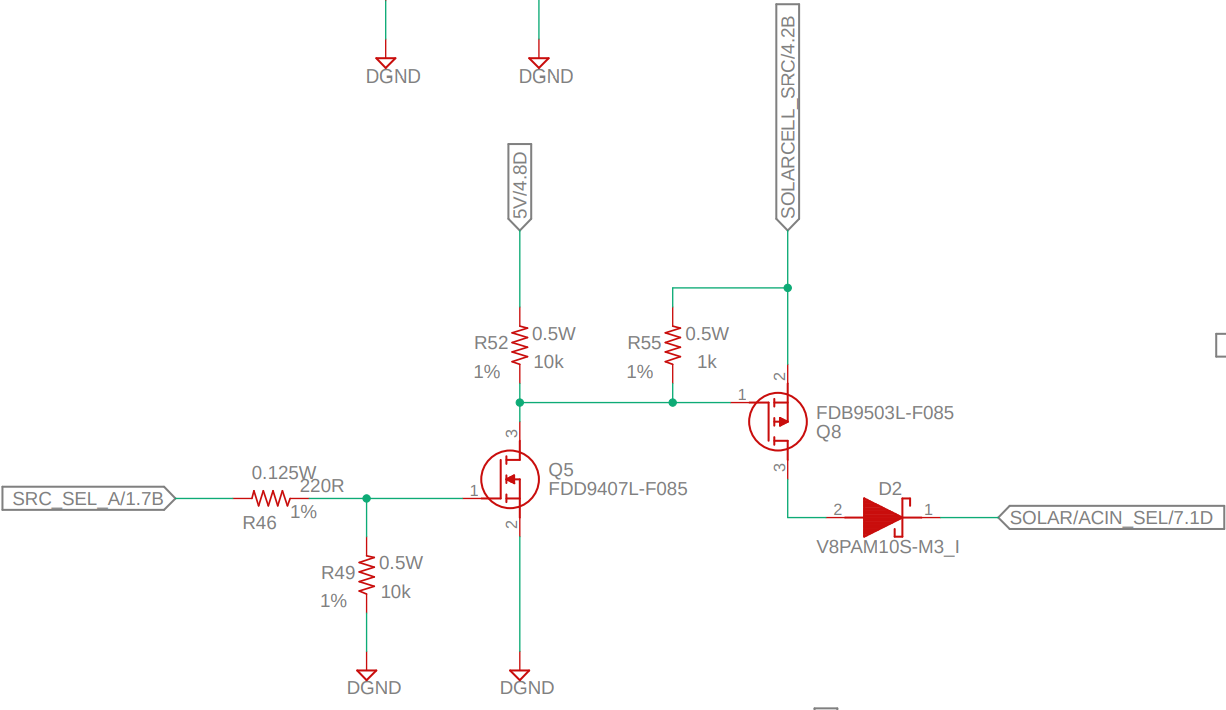 Used to gate the input sources, software controlled.
Based on NMOS-PMOS combinational logic using Logic Level featuring low Rds on for minimal thermal loss.
Battery Bypass Circuit.
Used to deviate all of the system load from the battery when charging operations are in progress.
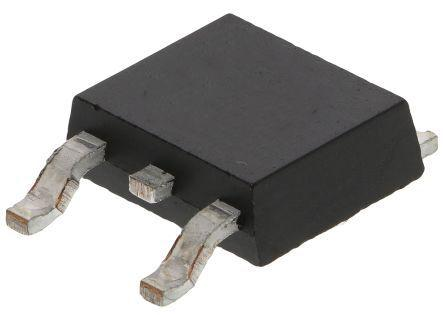 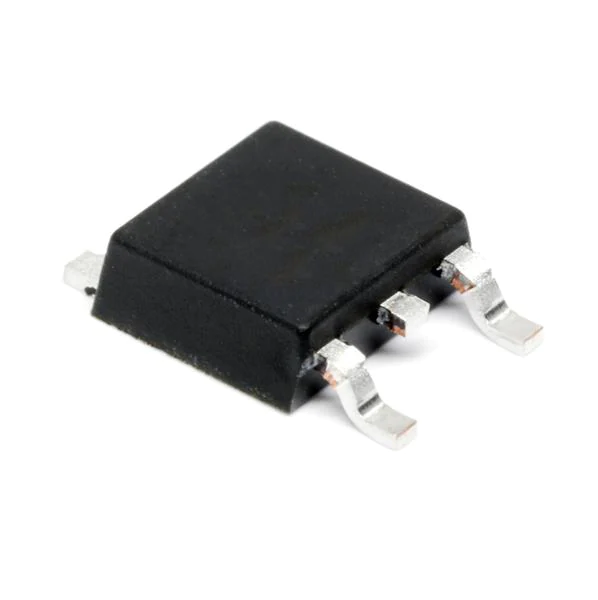 Power Sensing
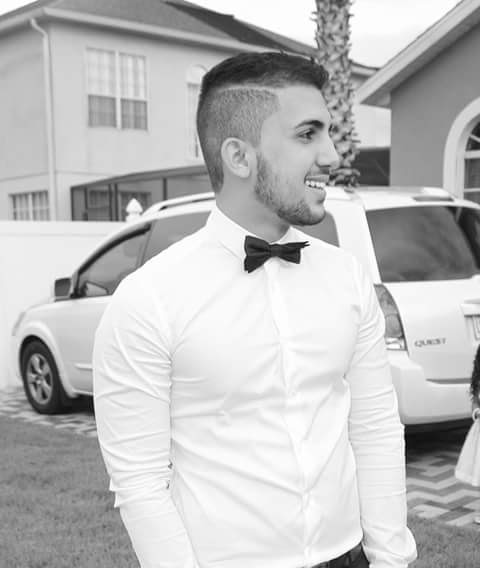 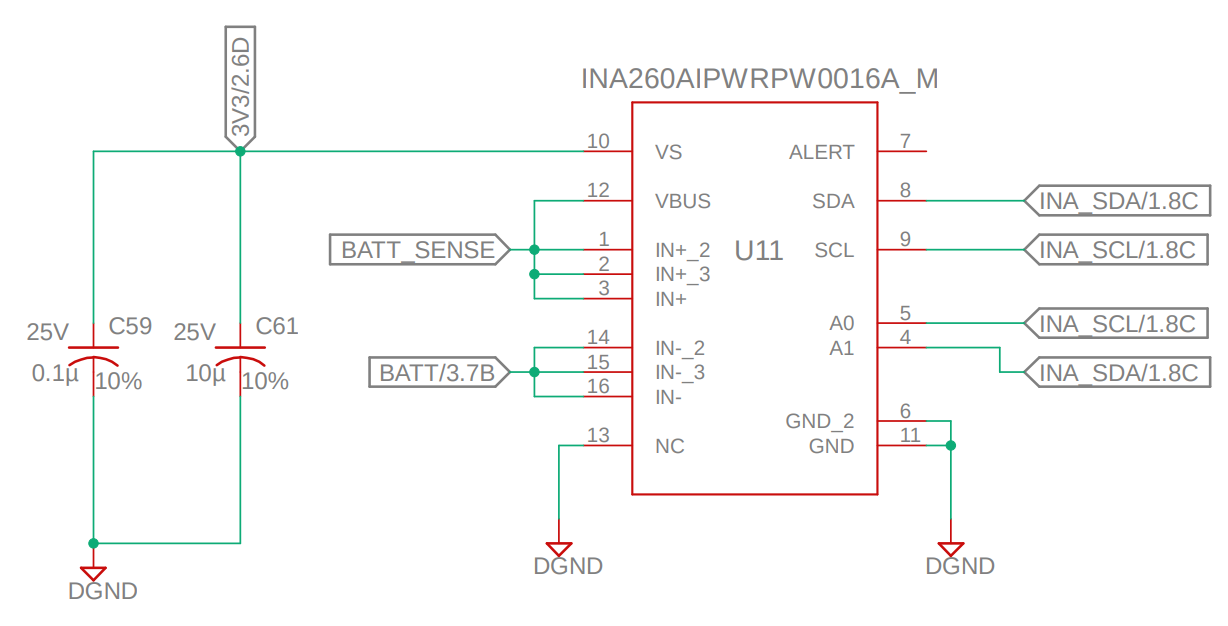 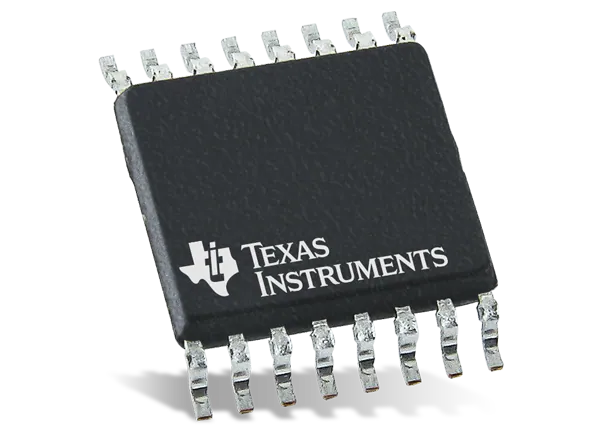 TI's INA260
Power sensor able to measure up to 15A @ 36V.
Telemetry data transmitted via I2C
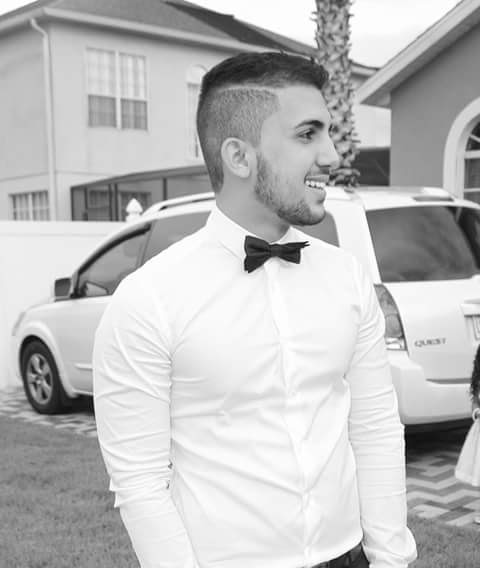 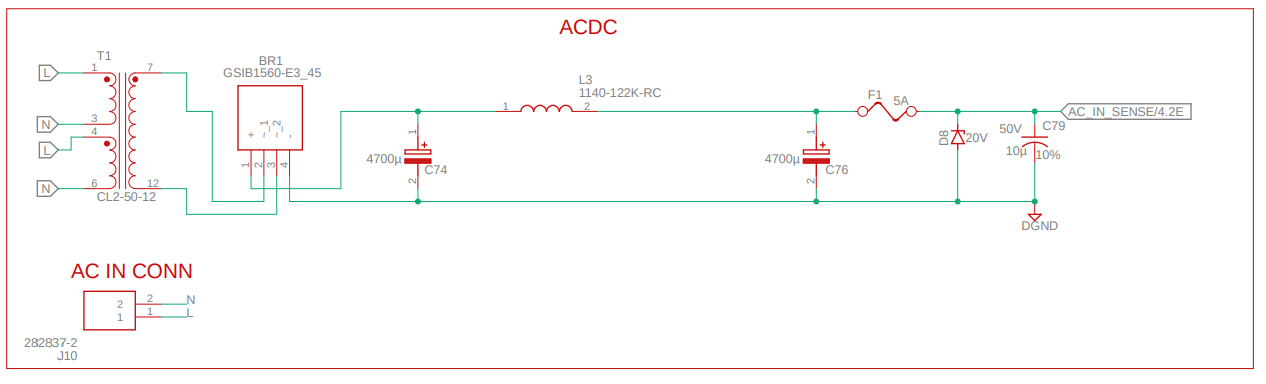 AC to DC rectification and power conditioning
Featuring a Pi Filter to maximize ripple reduction
Power Stages
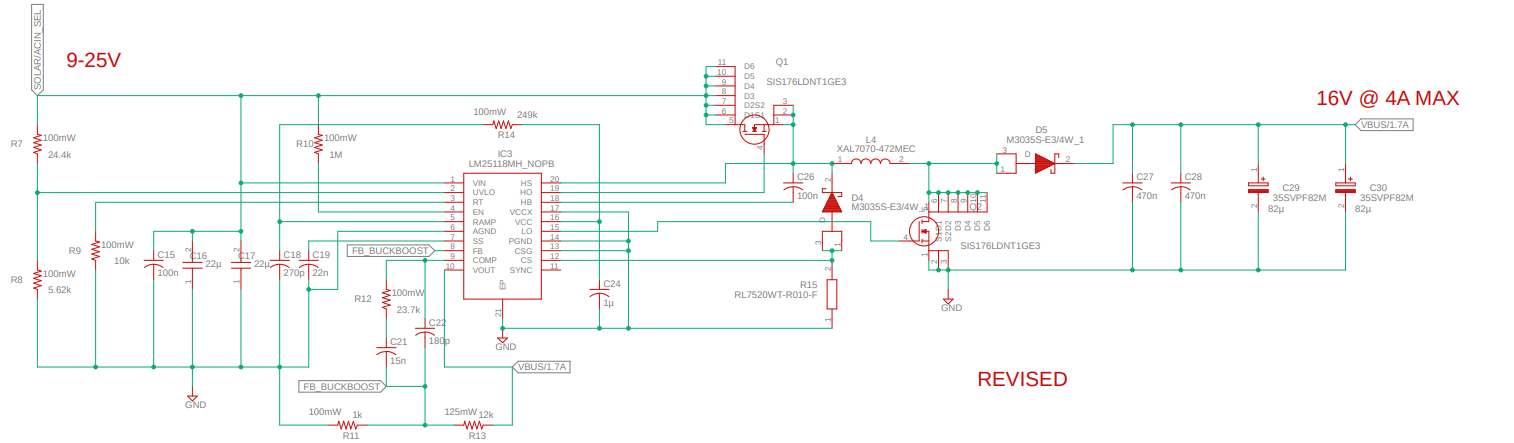 High Efficiency TPS5420 Buck converter for 5V and 3.3V Voltage Rails.
LM25118 Buck-Boost for main Bus voltage rail fed from AC or Solar Energy, anticipated input can range from 9 to about 20V.
VBUS rail feeds all of the internal voltage rails (3.3V & 5V), an external load and the battery charger circuit.
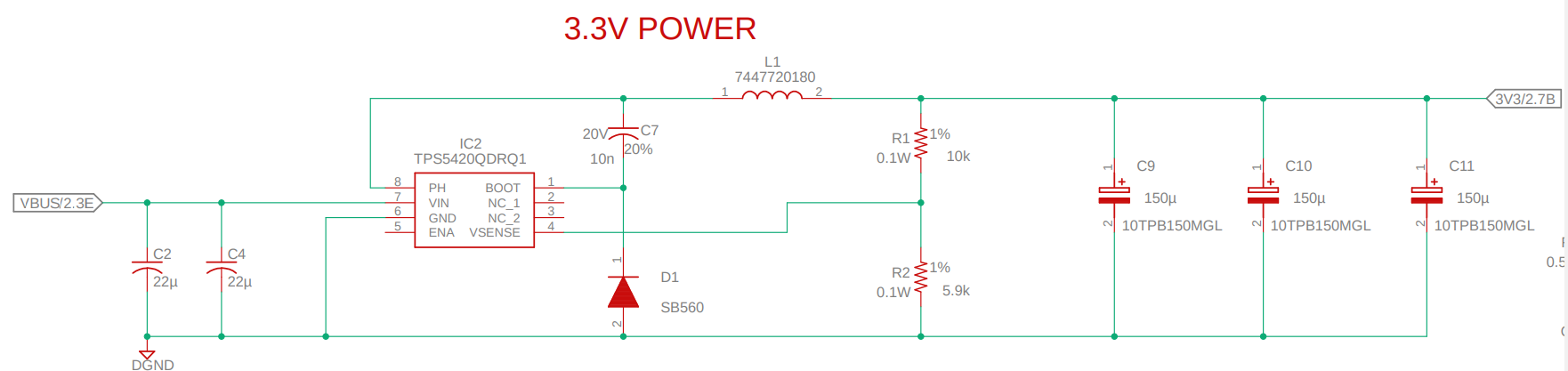 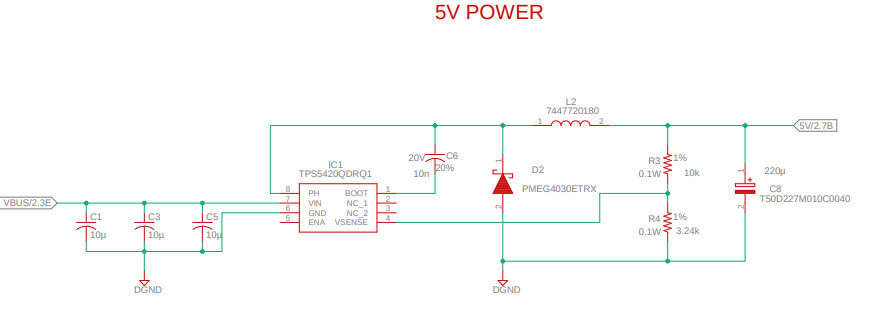 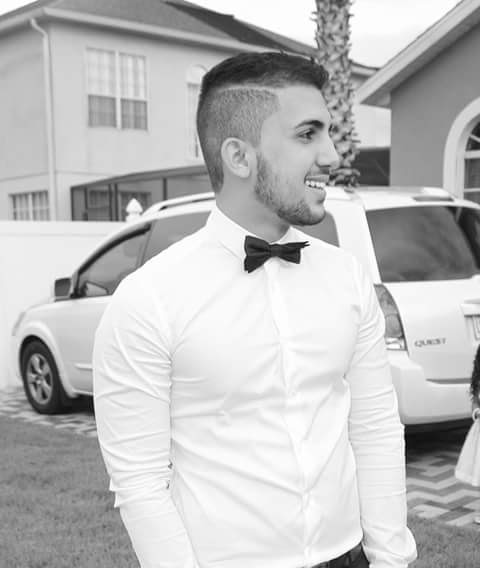 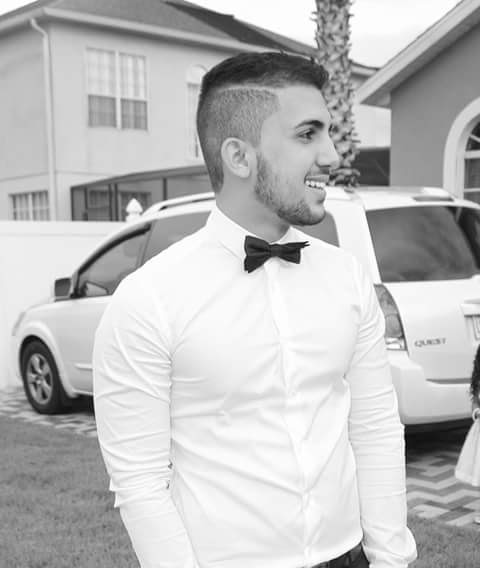 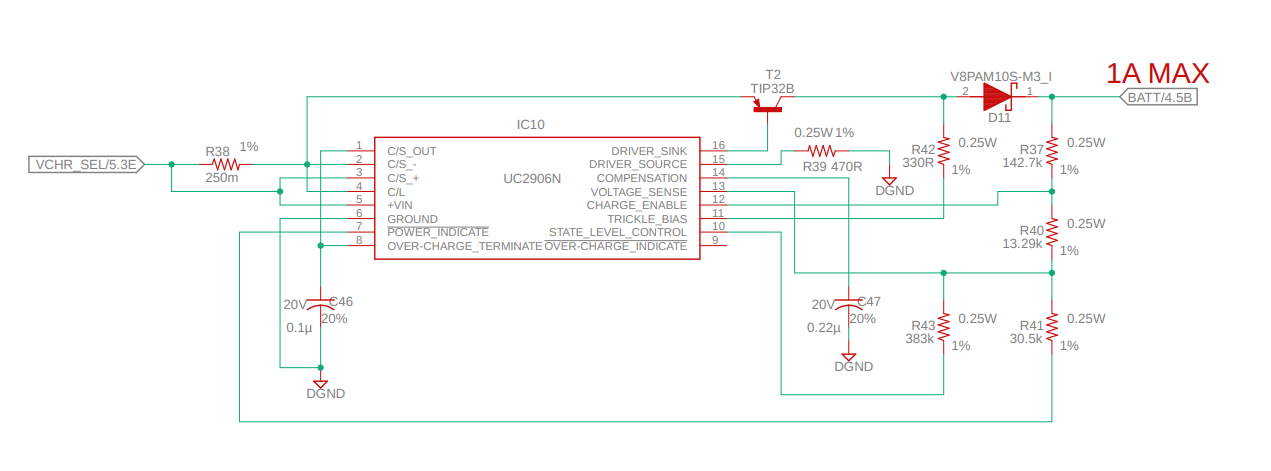 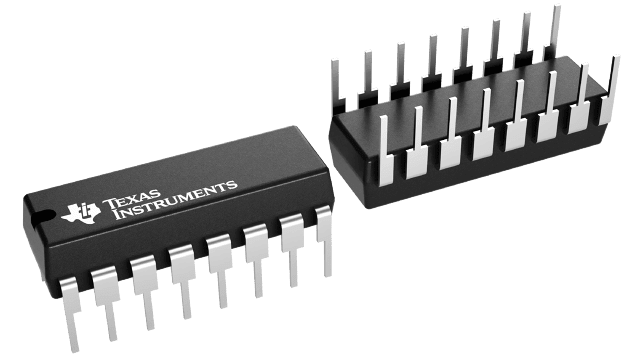 Battery Charger IC
Highly Reliable Resistor Configurable
Charge Current merely dependent on T2 characteristics
Charging current limited to 1A for a 7.2Ah Battery (C/7).
Processing Units
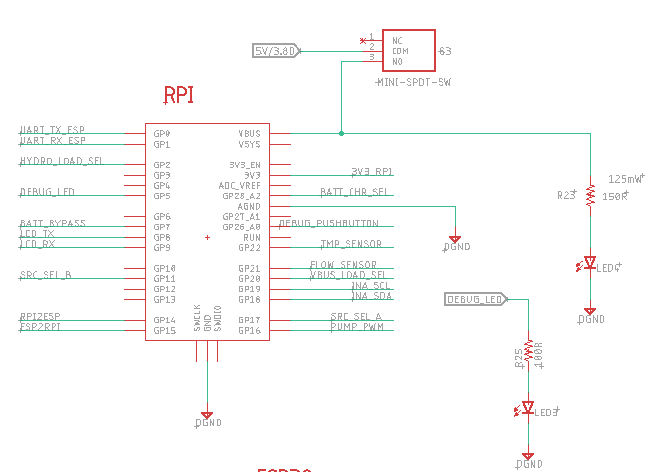 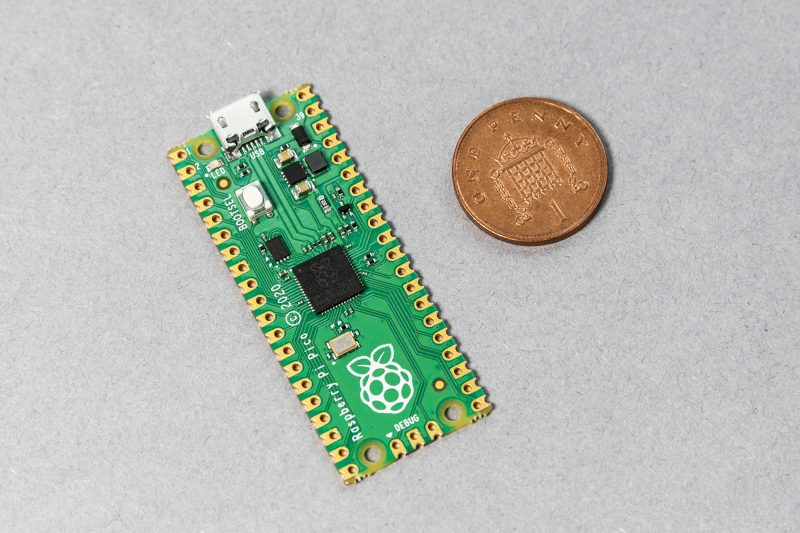 Raspberry Pi's RP2040 Main processing unit.
ESP32 as coprocessor and Wireless Communications Module.
UART bus for Inter Board Communications.
Interrupt lines for seamless and reliable Data Link.
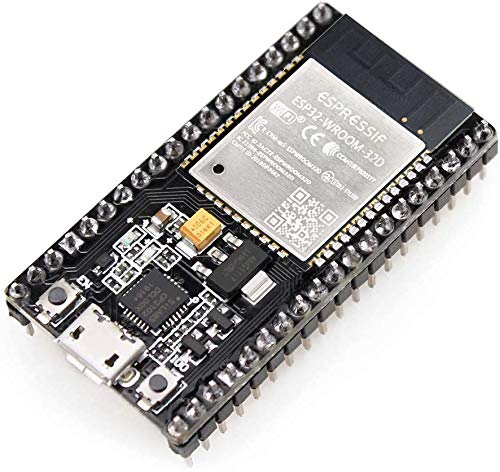 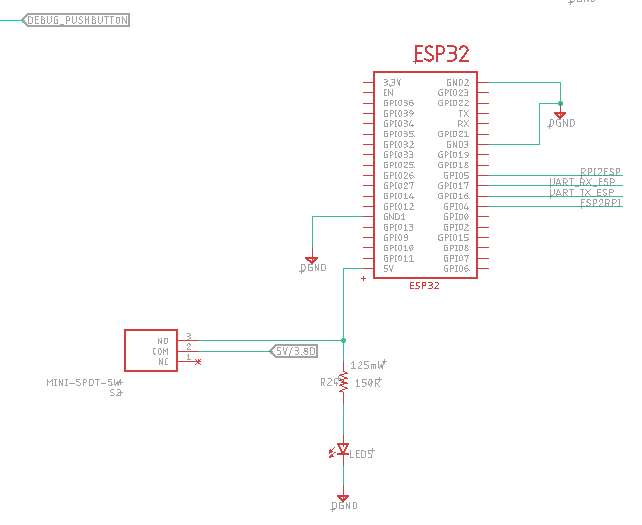 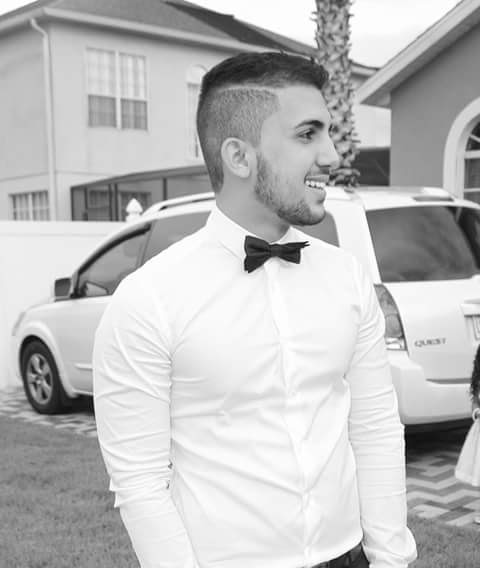 PCB Layout
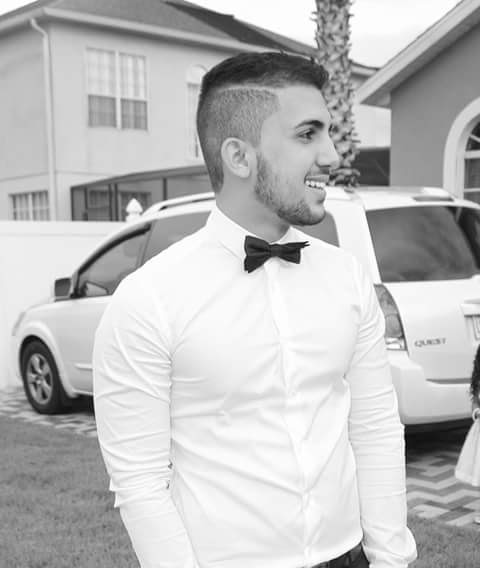 In order to facilitate troubleshooting and isolating potential issues with our design, the design was implemented using 2 PCB's. A Power Conditioning Module and an Interface Module.
Power Conditioning Module
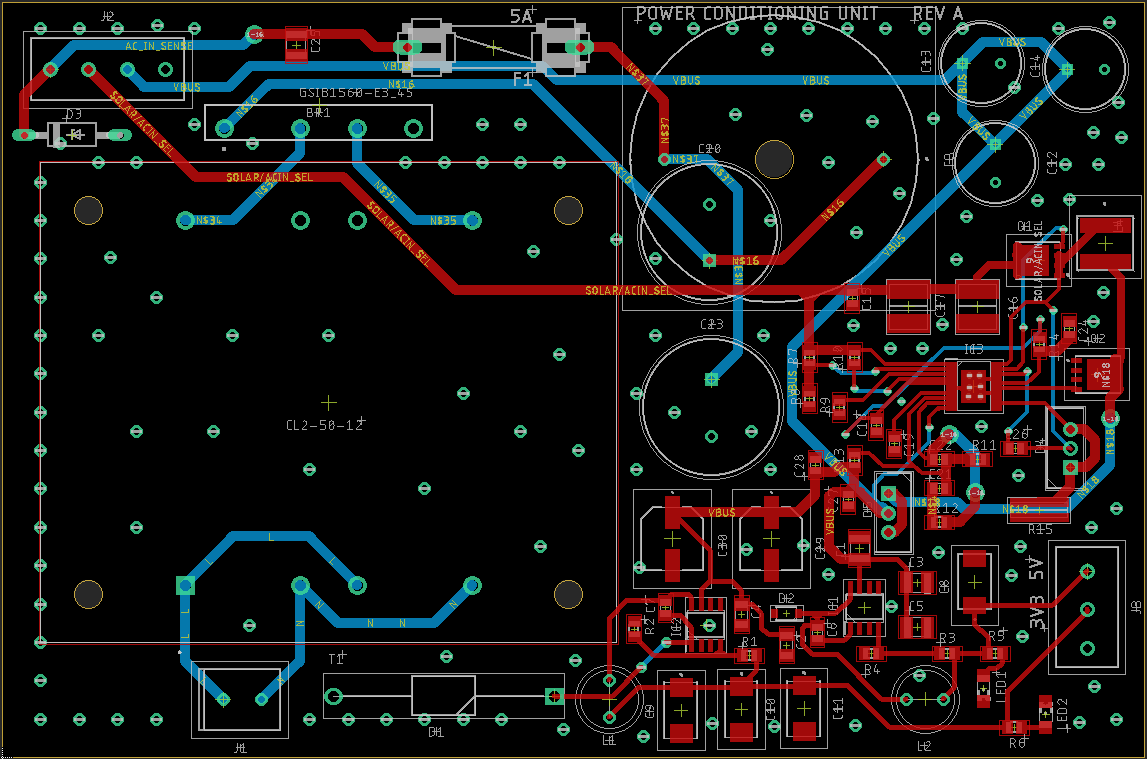 2 – Layers
Houses Regulators
3.3V Switching Voltage Regulator
5V Switching Voltage Regulator
16V Buck-Boost Converter
PCB Layout
Interface Module
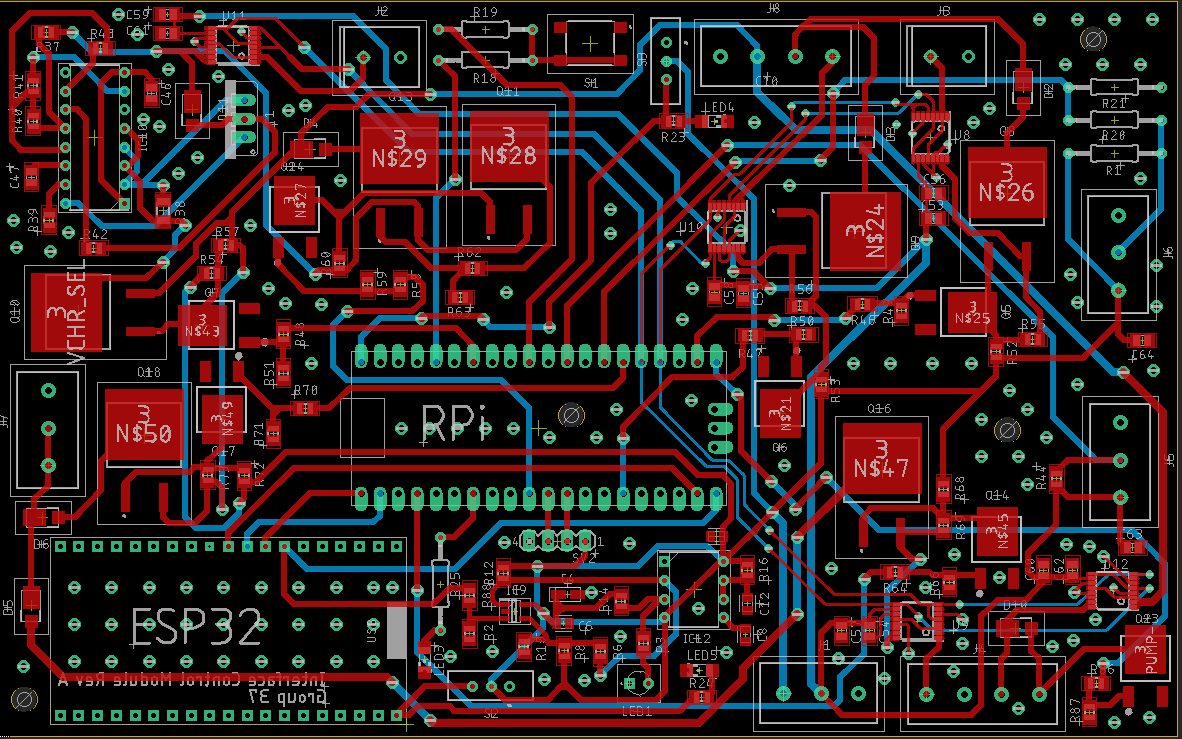 2 – Layer Carrier Board for:
All FET Logic Circuits
Power Sensors
Raspberry Pi Pico
ESP32
Battery Charger
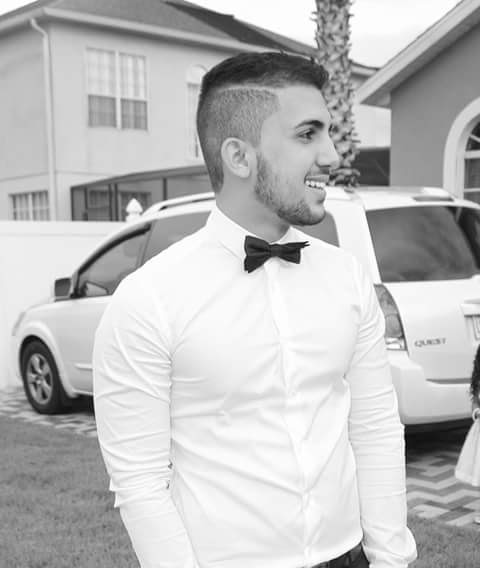 3D Printed Housing Assembly
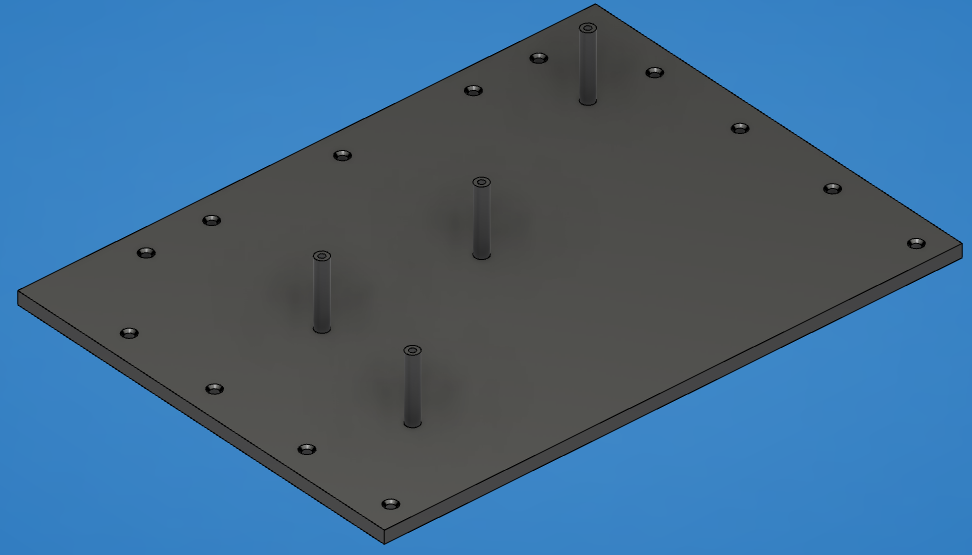 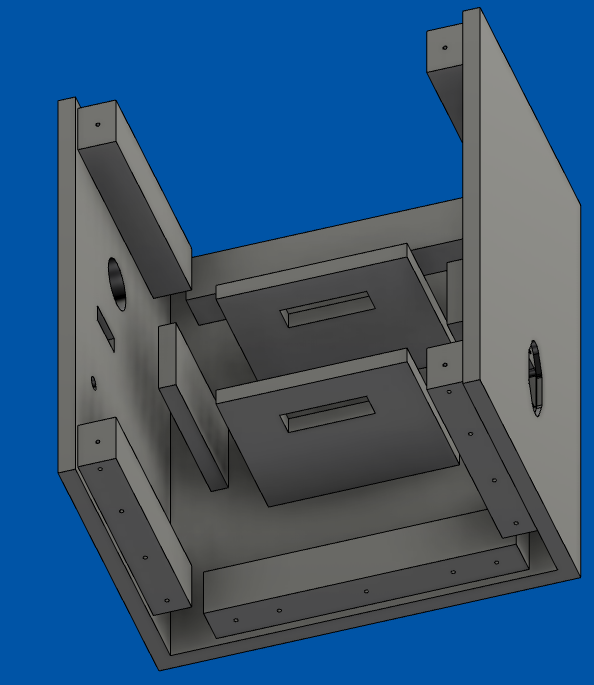 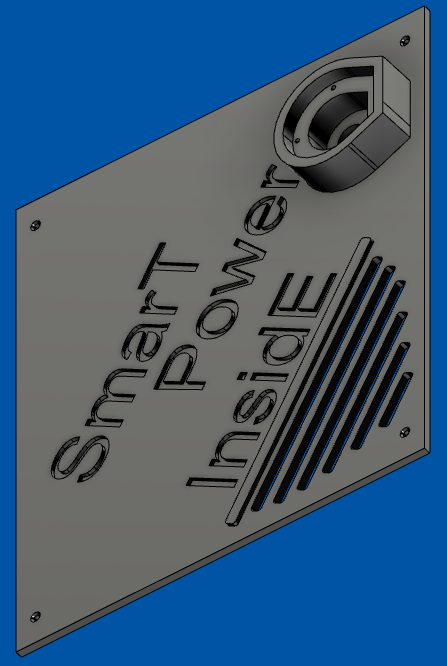 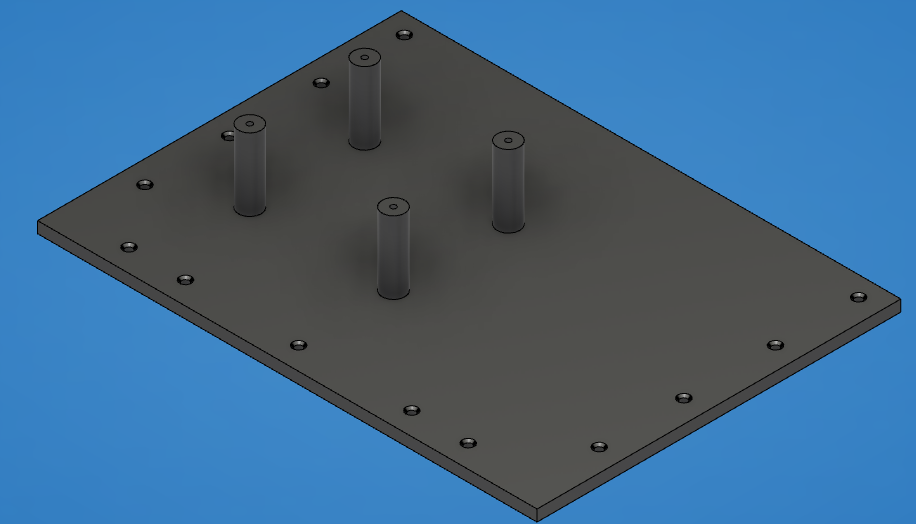 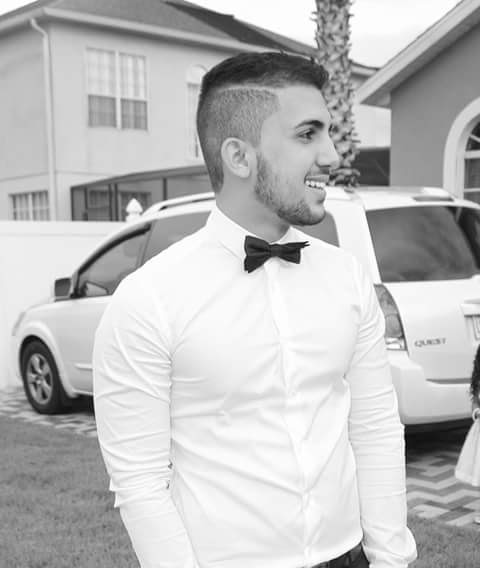 Designed on Fusion360
Physical System
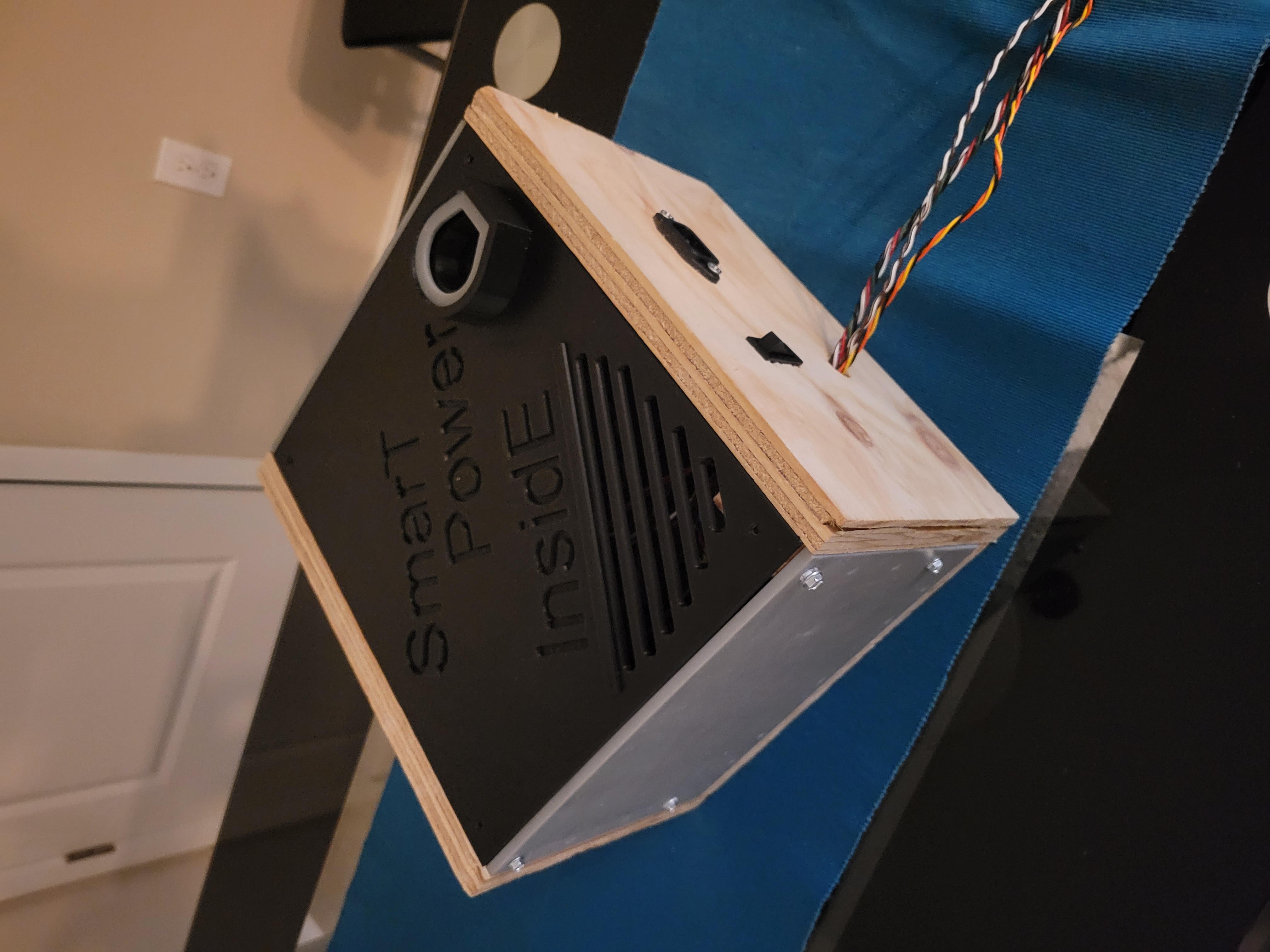 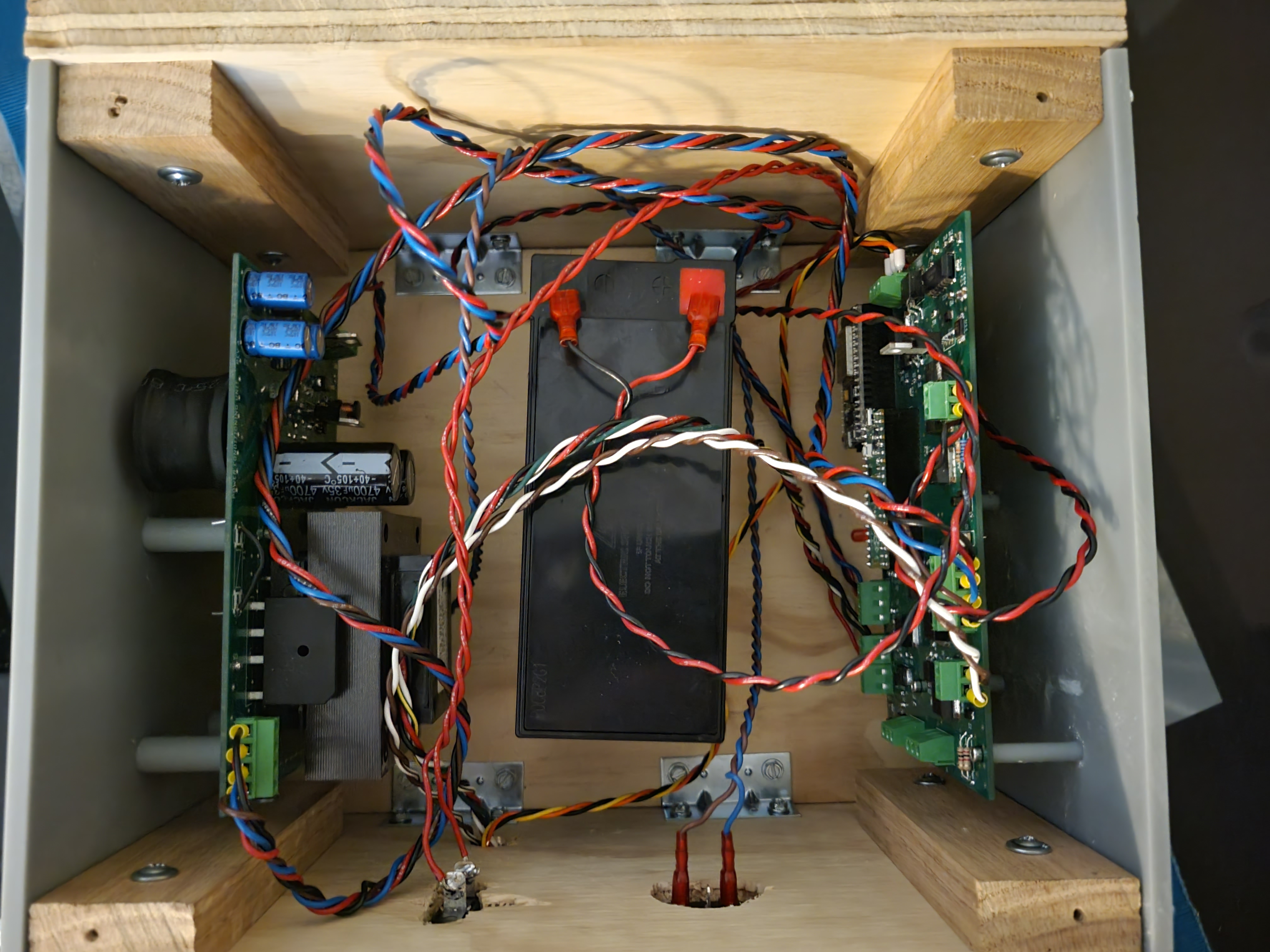 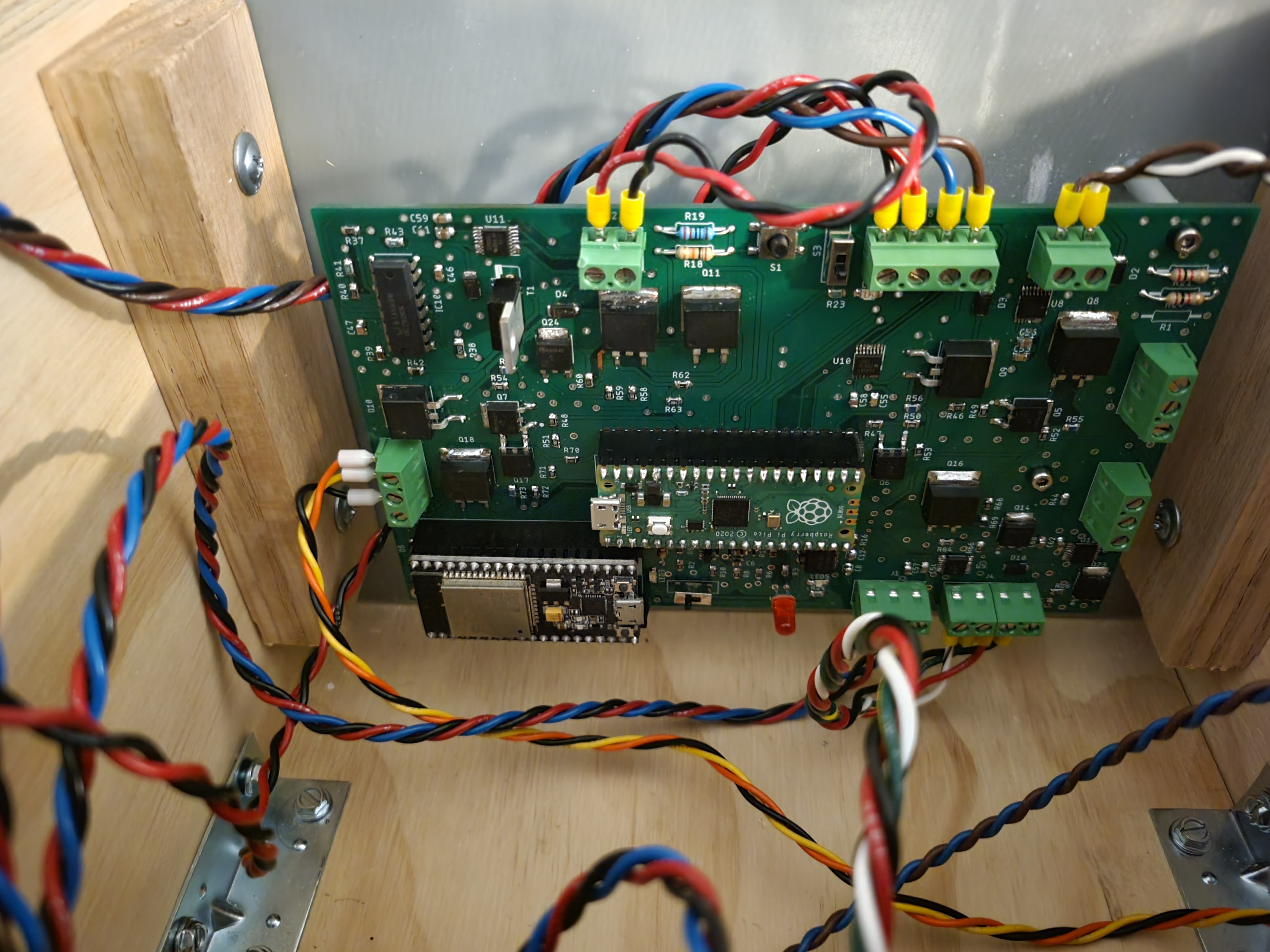 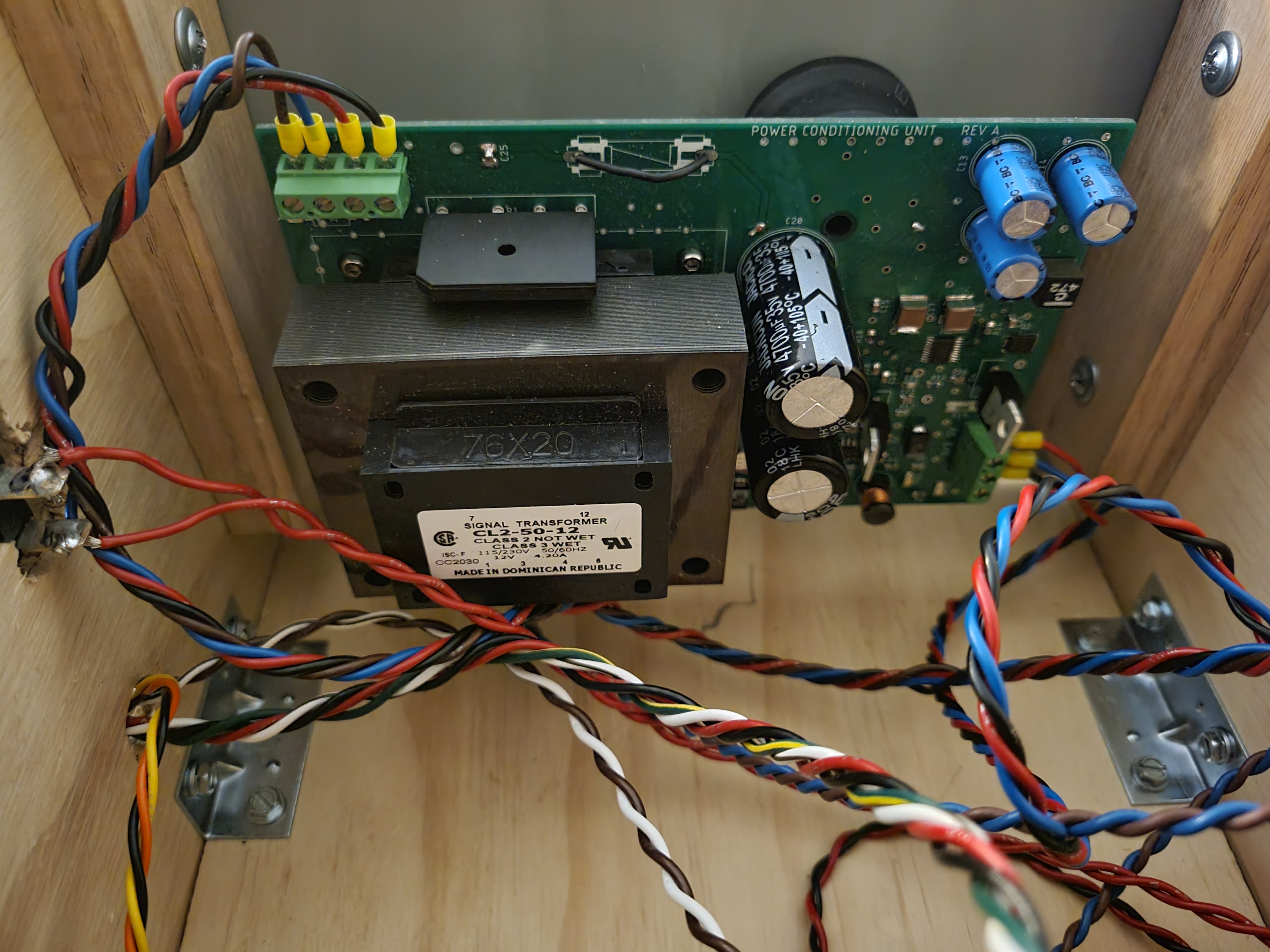 All housing assemblies 3D printed except for bottom part shown on previous slide.
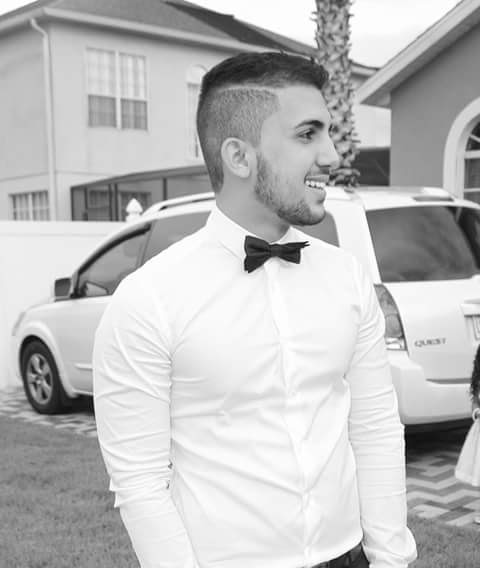 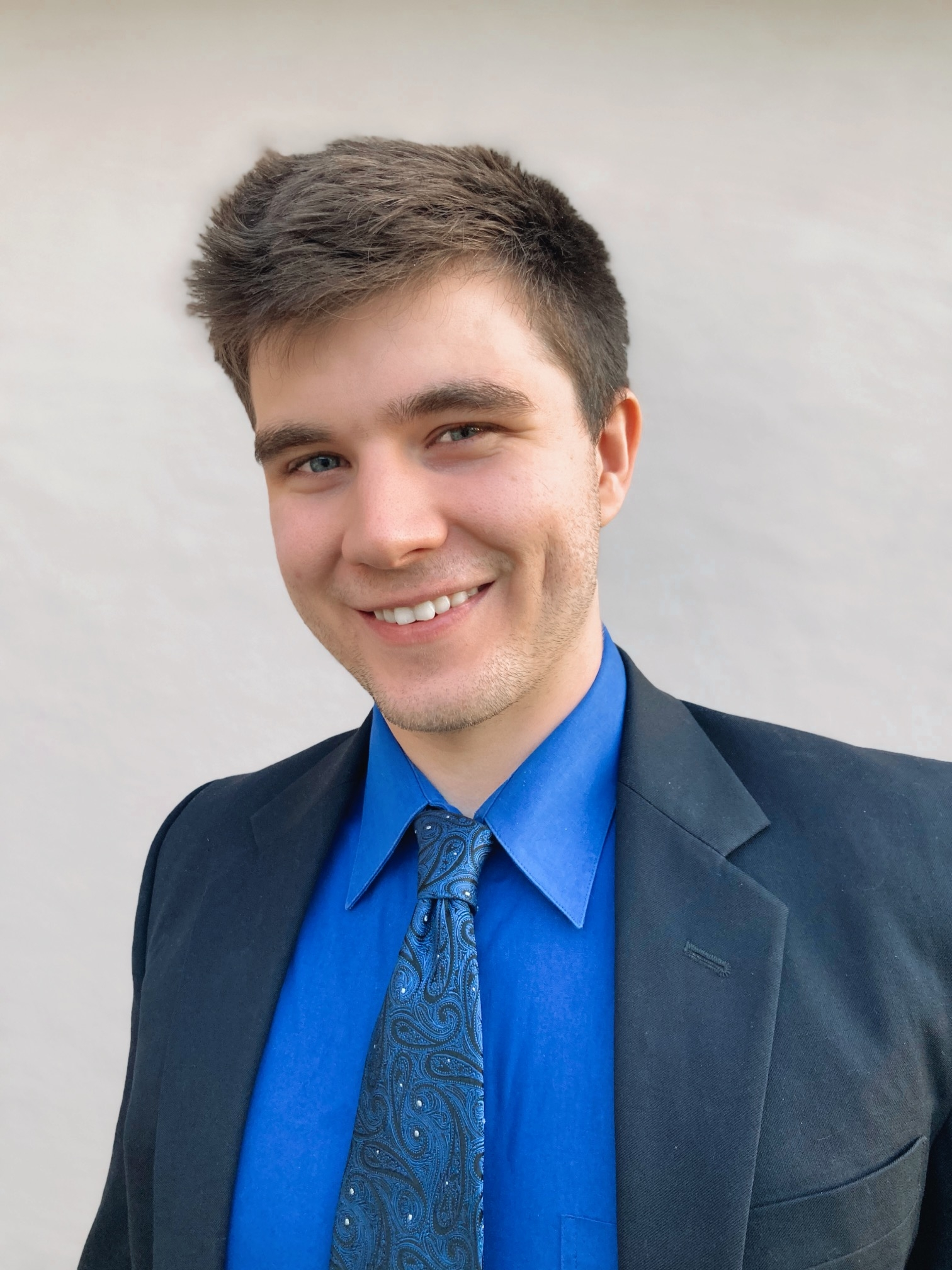 Software Development Language Selection
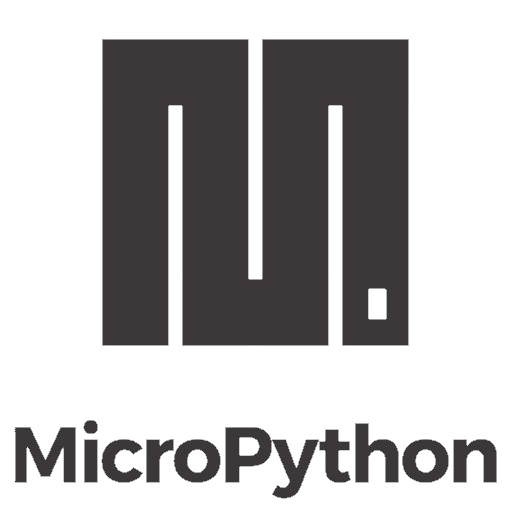 Software Flowchart Overview
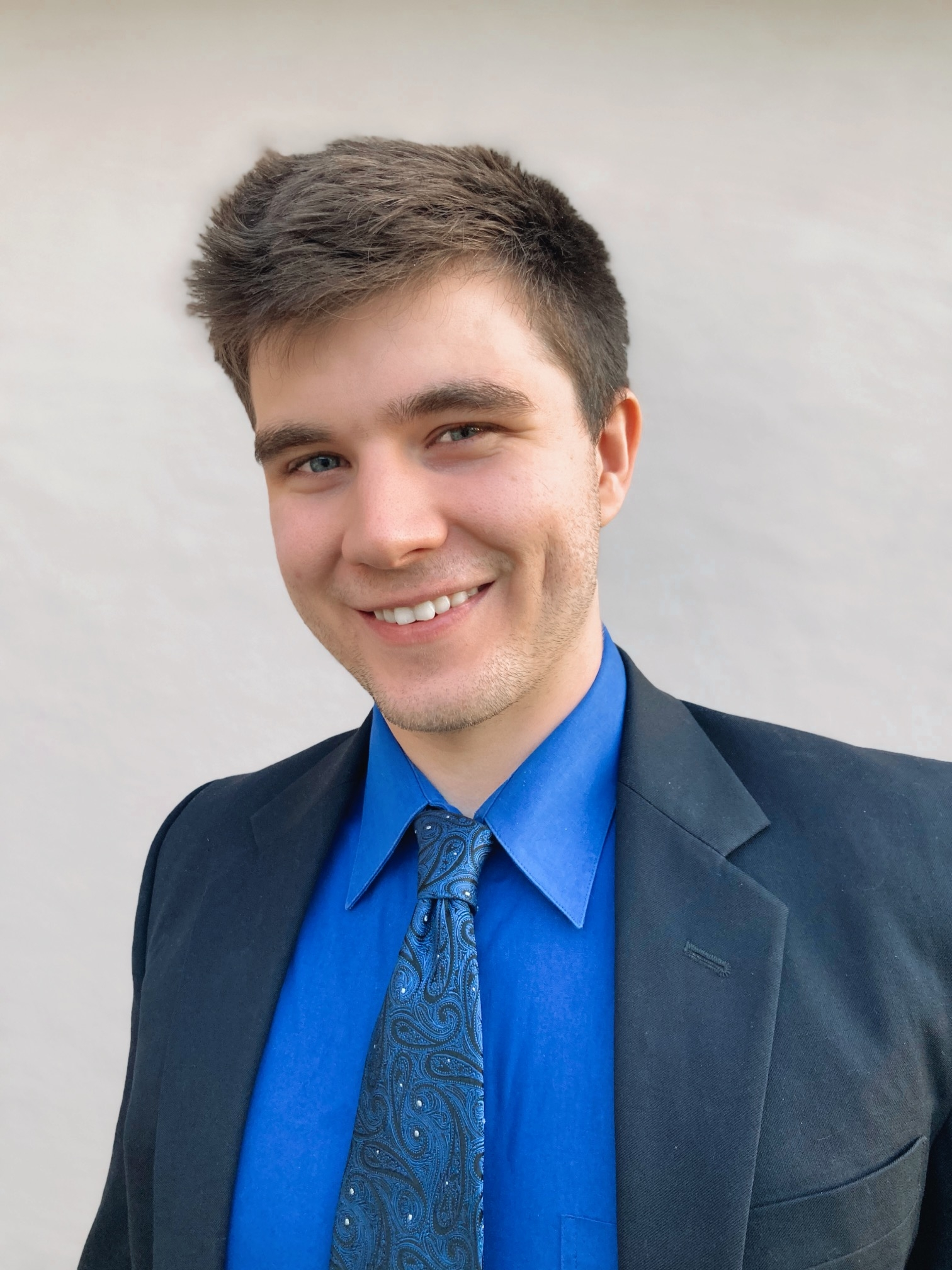 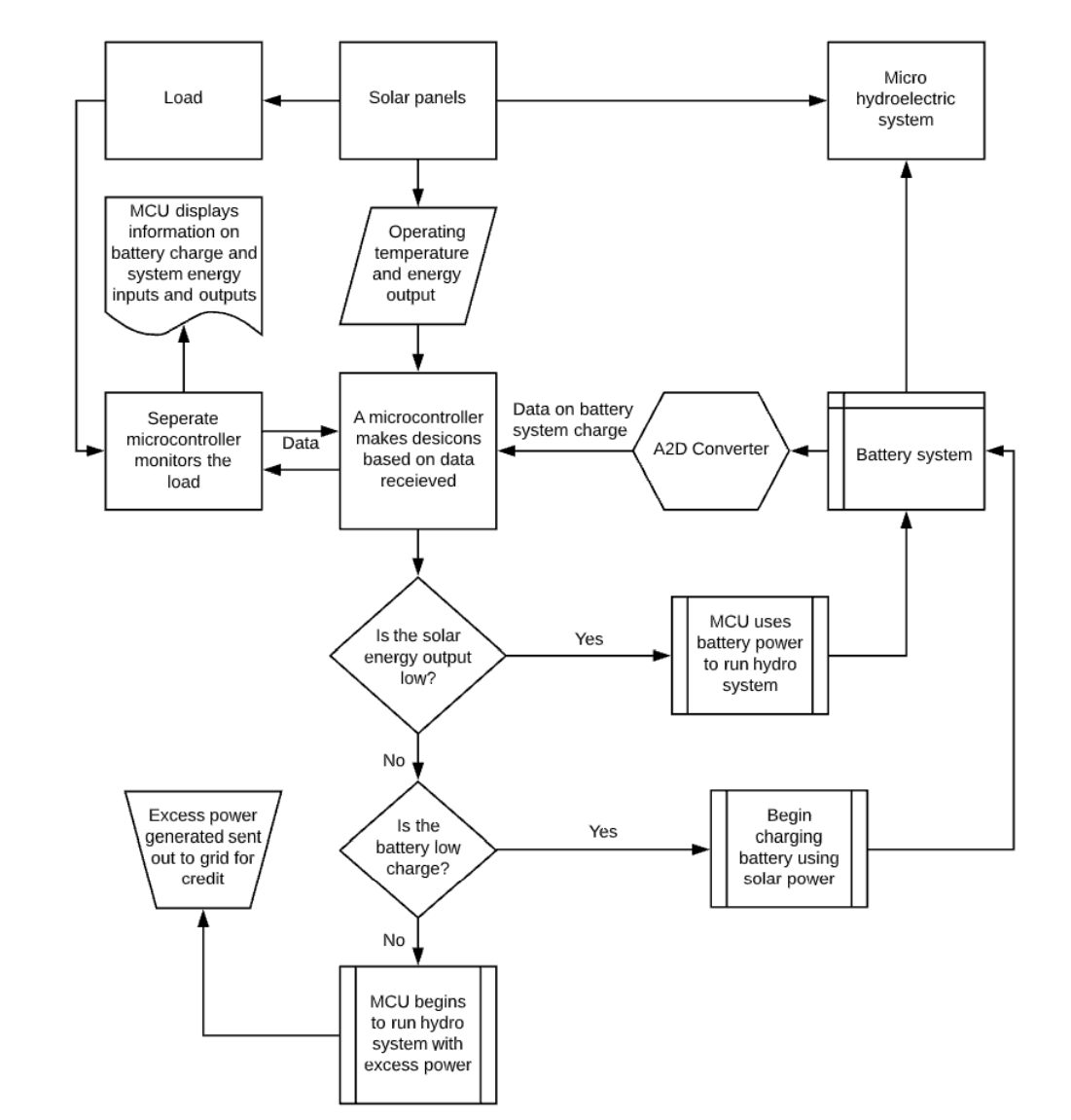 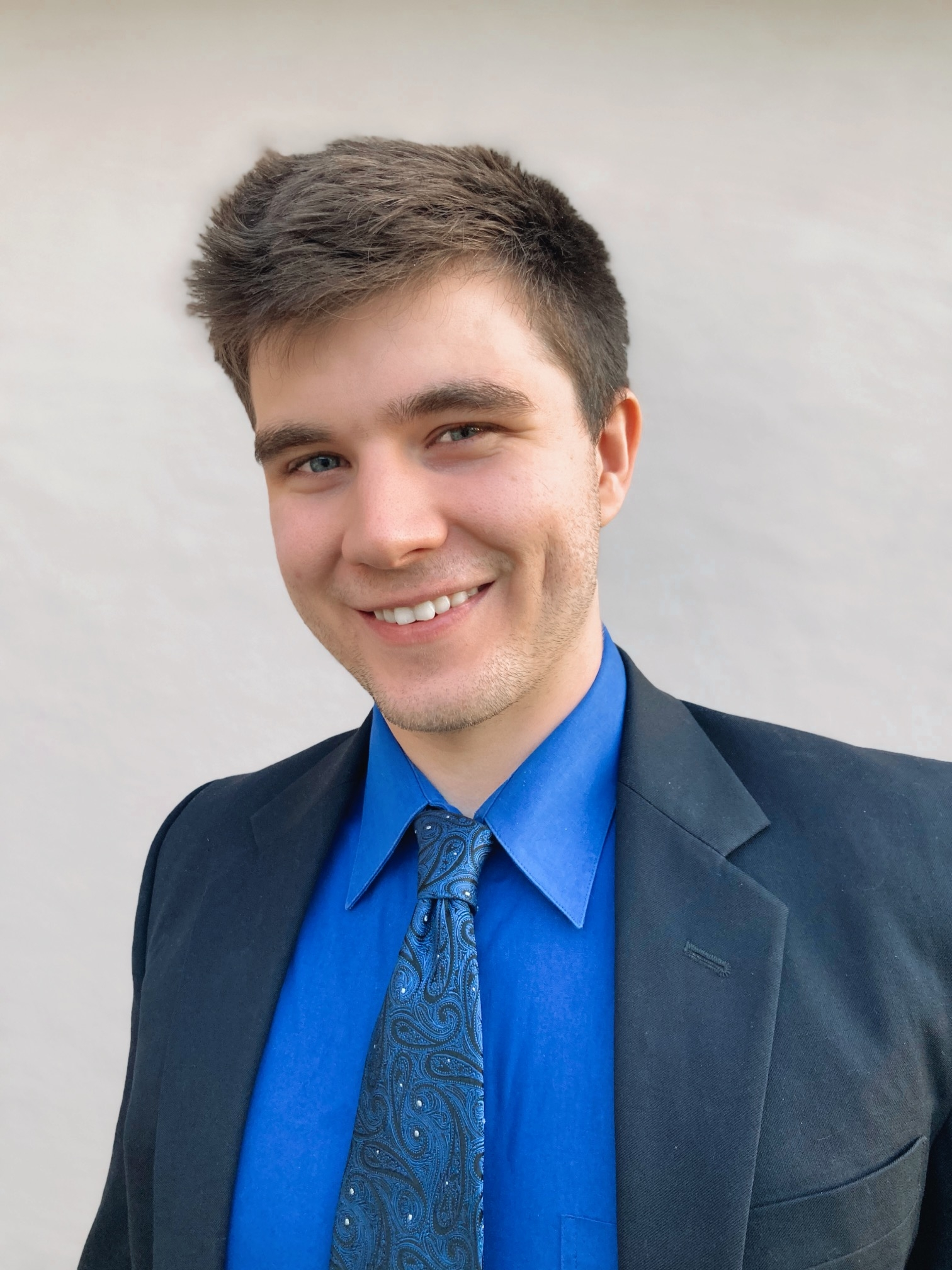 System Controls & User Influence on System
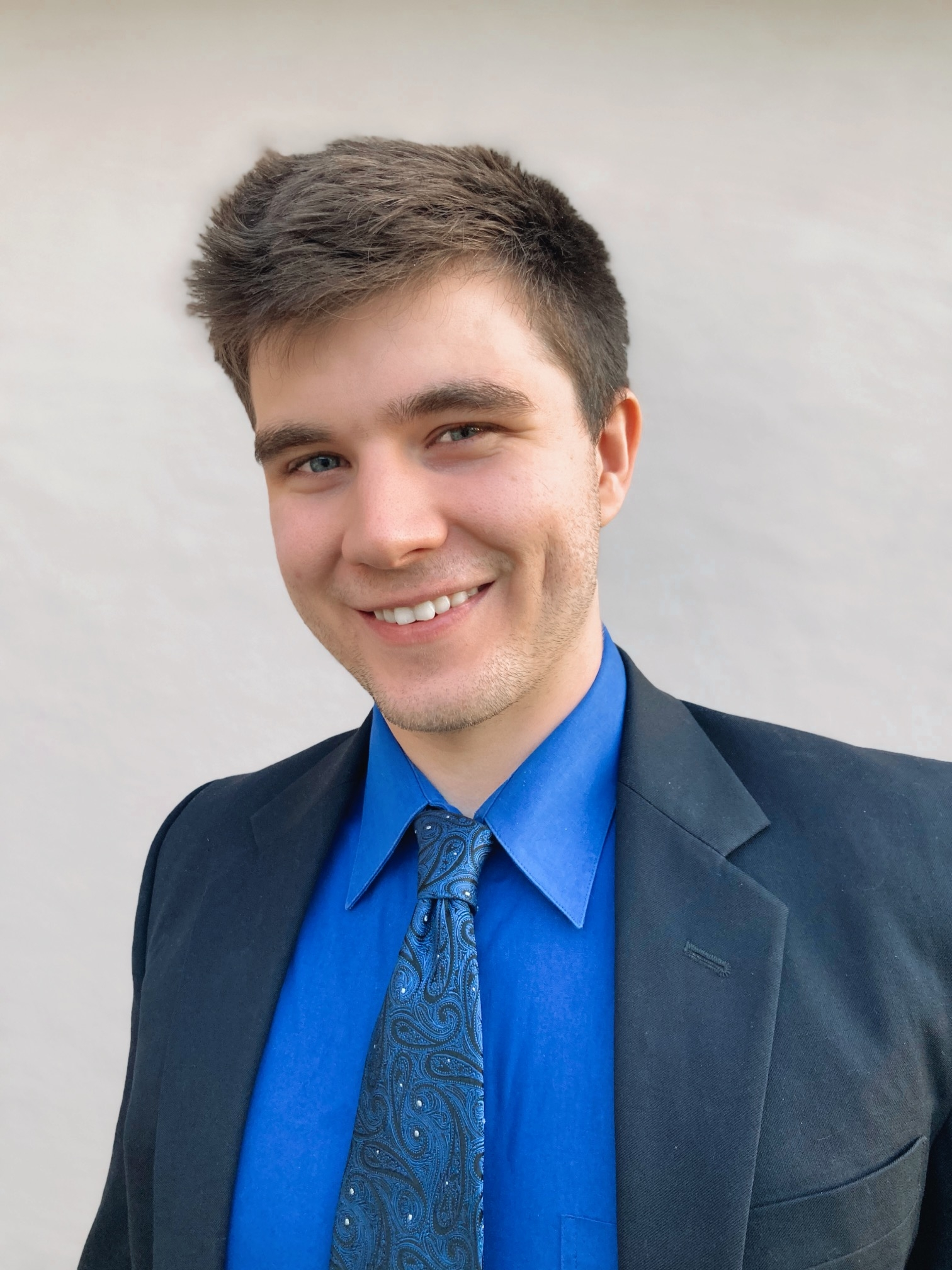 Wireless Transmission of System Data
Send Data to Server Database
Receive Data via POST Request
. . . . . . . . . . . . . . . . . . . . . . . . .
Serial Comm. Via UART
Host MCU (RP2040)
WiFi Transceiver ESP8266
Apache2 Server Running on a LAMP Framework
Send Data from UI using Python Socket Library
. . . . . . . . . . . . . . . . . . . . . . . . .
Receive Data from Server's UI
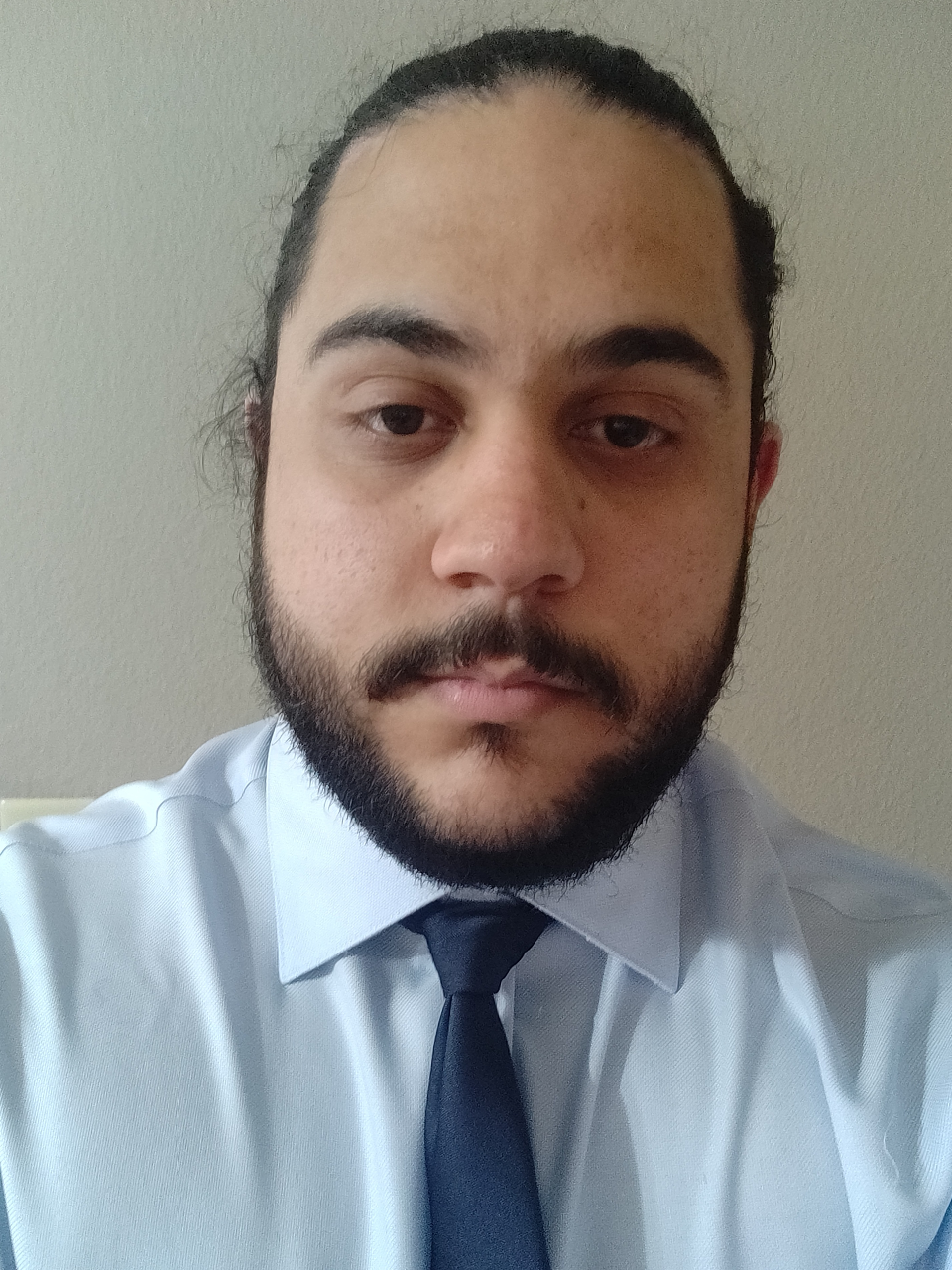 Total project costs
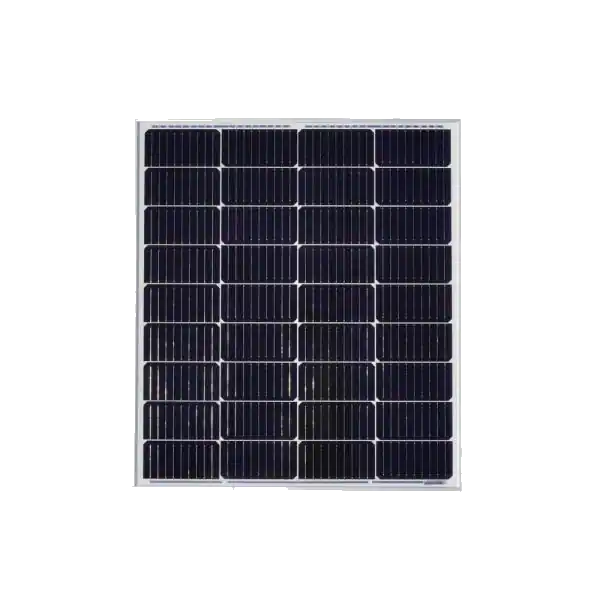 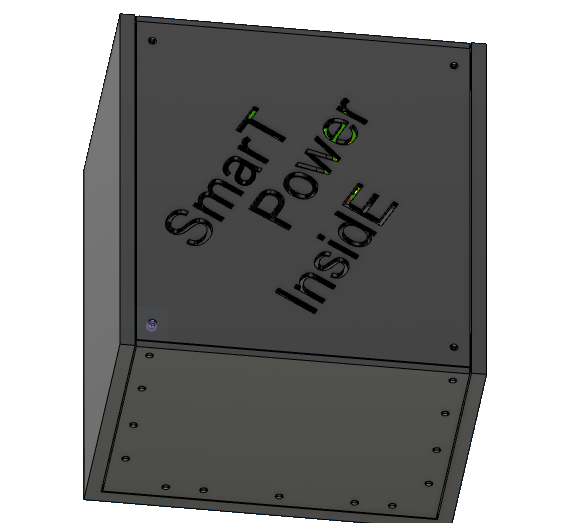 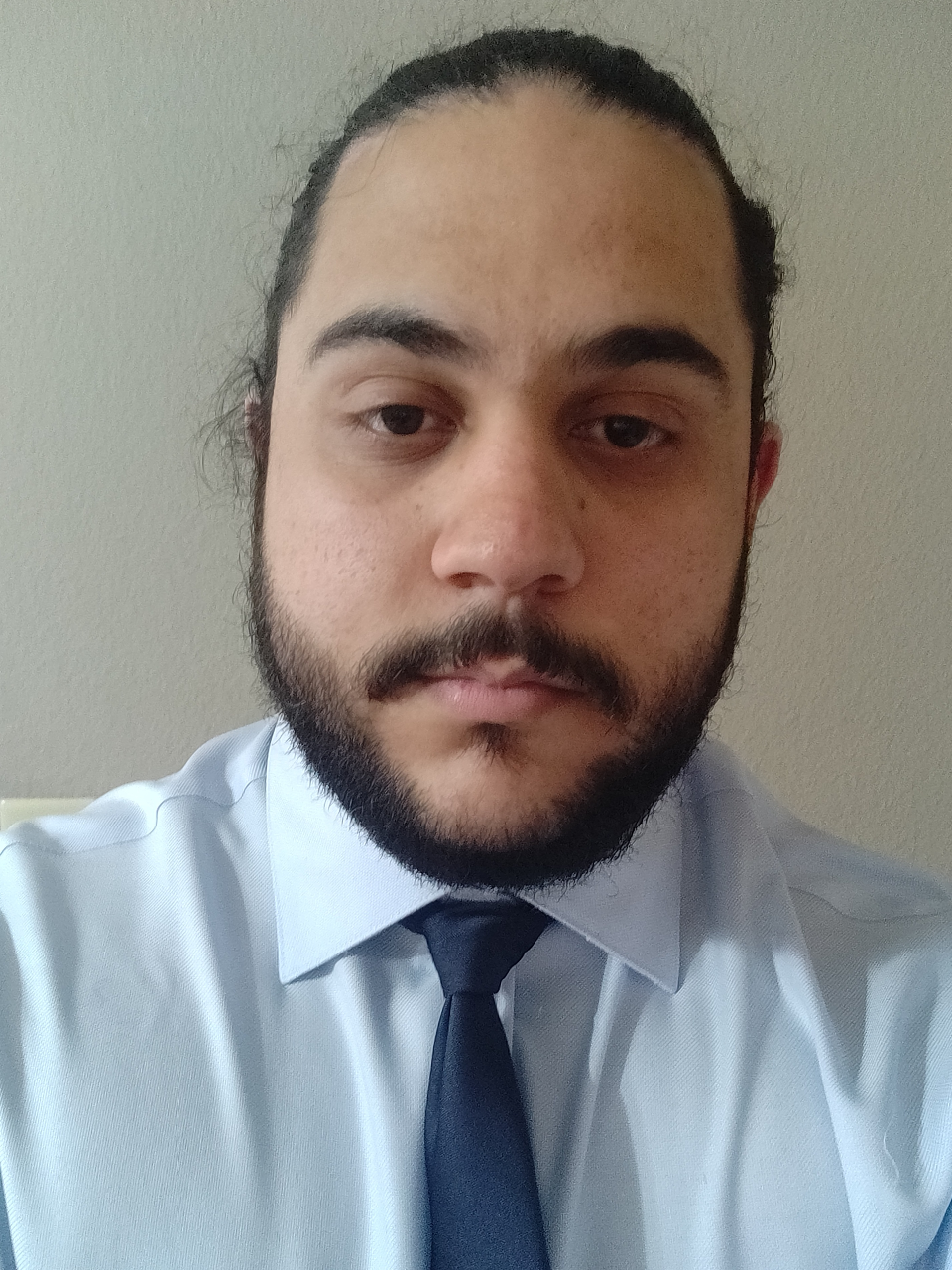 Work distribution
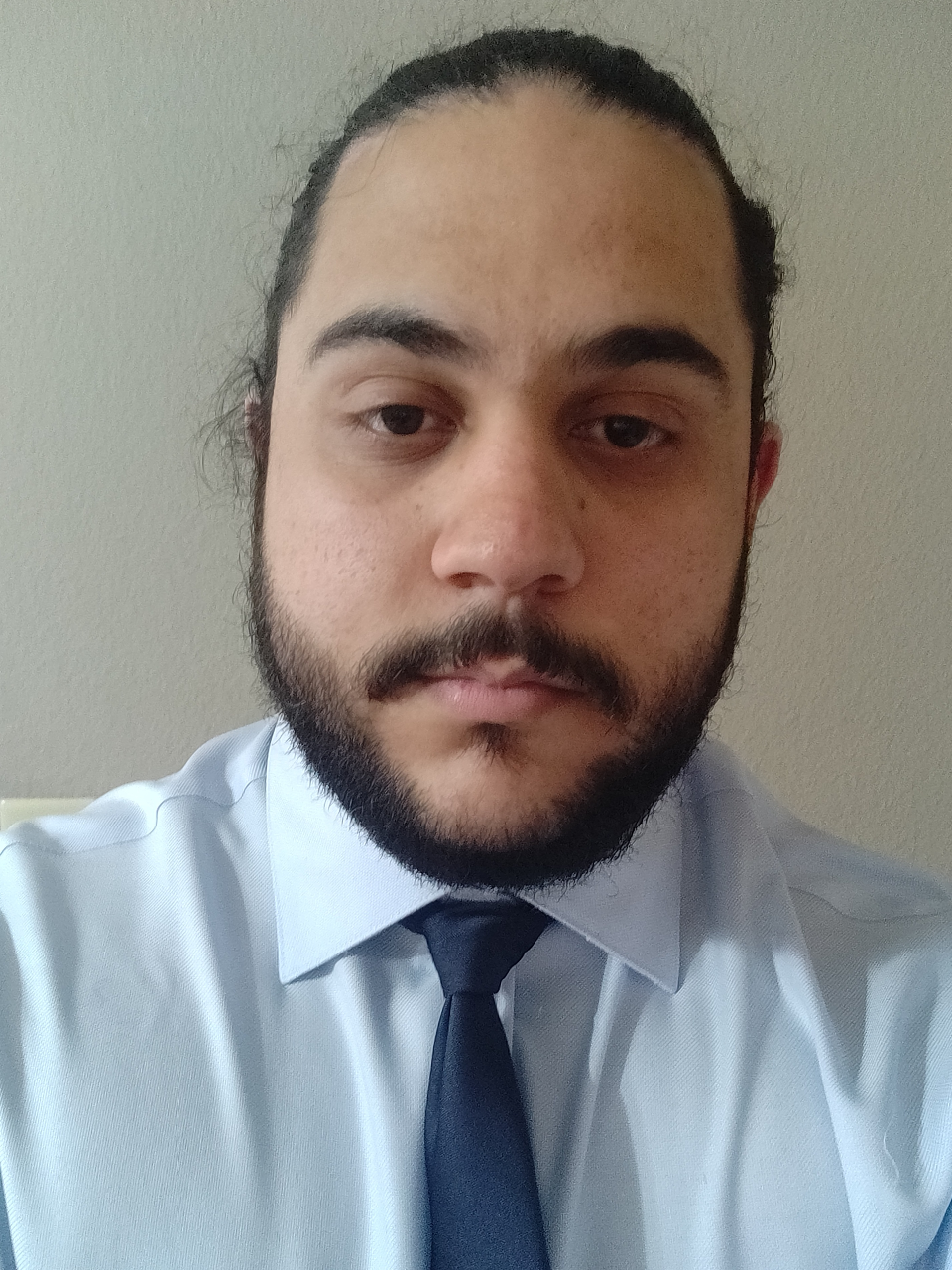 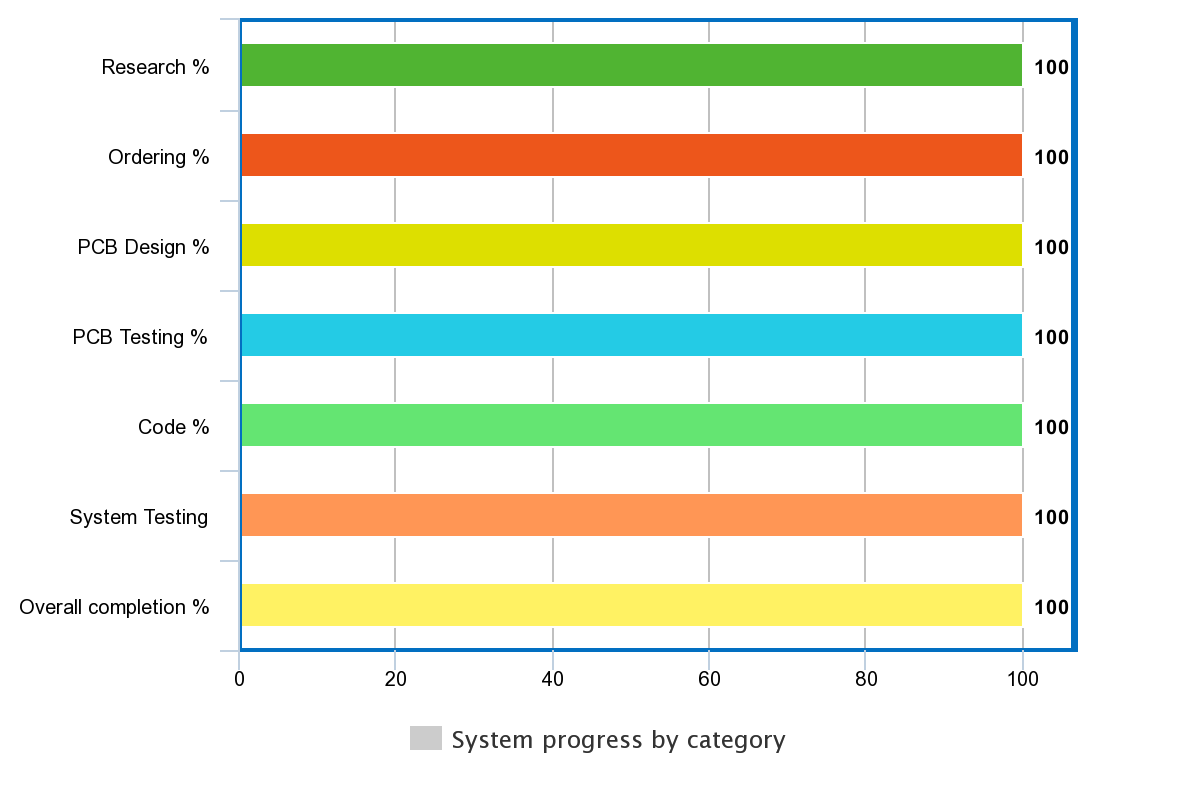 Finalized project progress
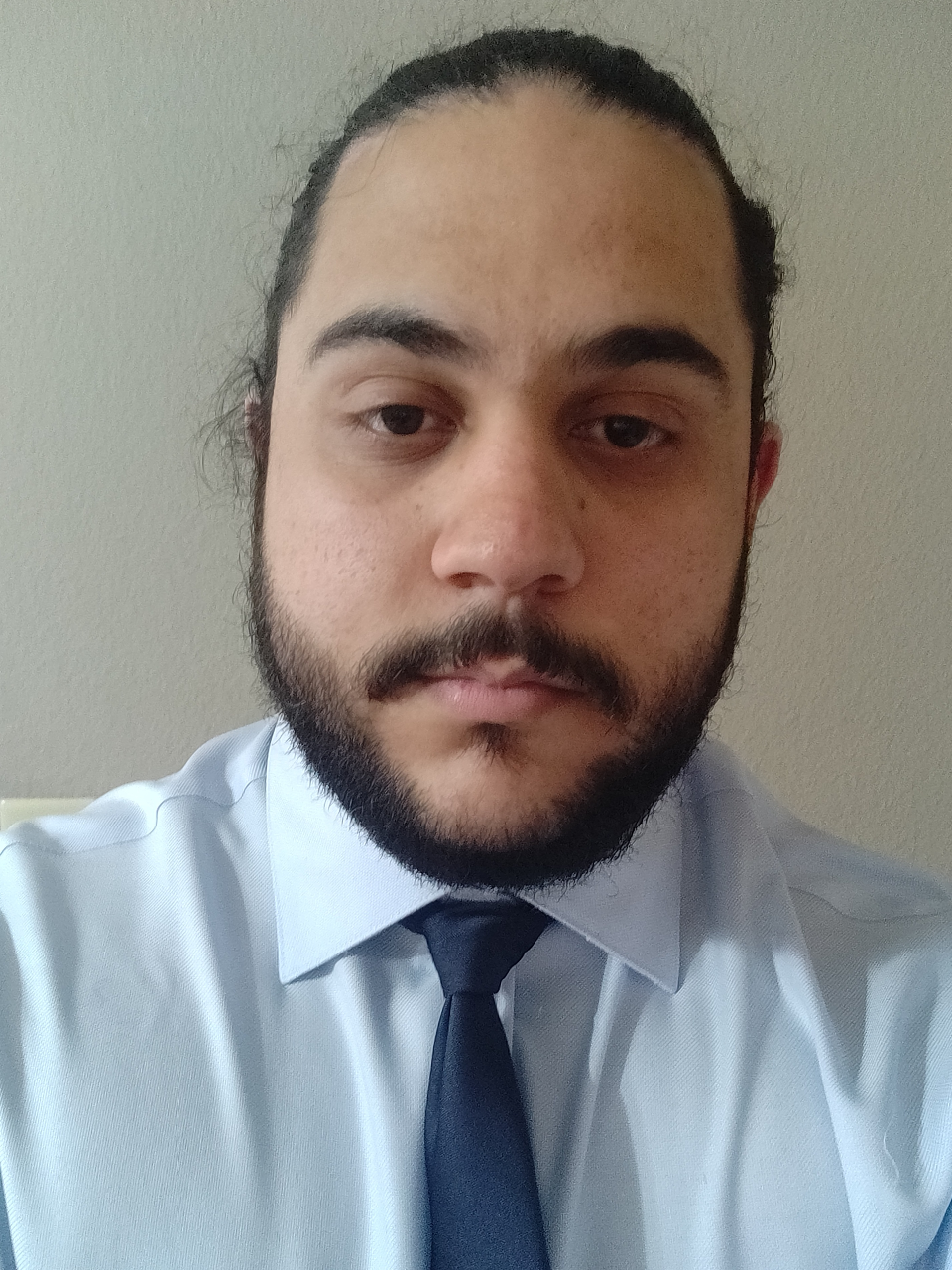 Major Project challenges